Мастерская архитекторов микросхем
Новосибирск, июль 2017
Основы электроники: Транзисторы и диоды
Кремний
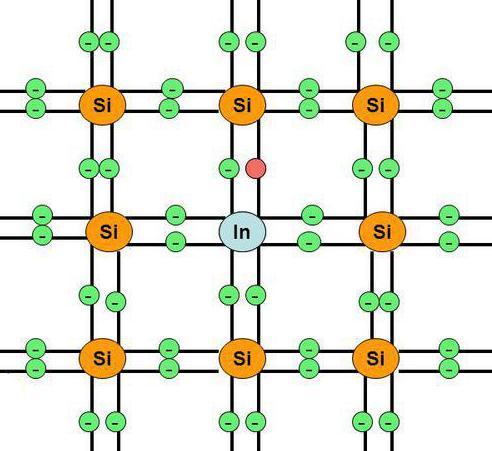 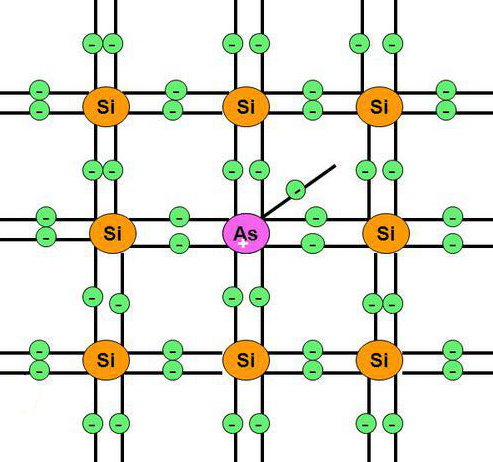 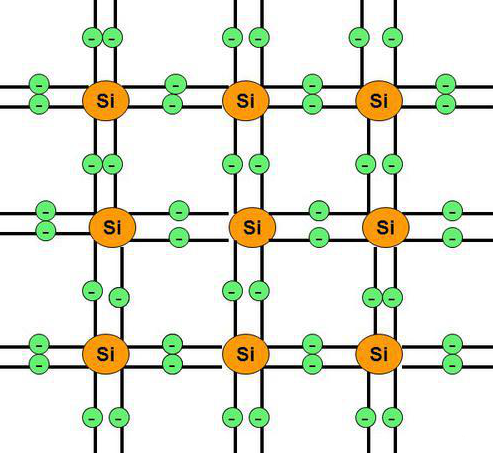 Собственный кремний		Кремний n-типа		Кремний p-типа
Основы электроники: Транзисторы и диоды
Диод
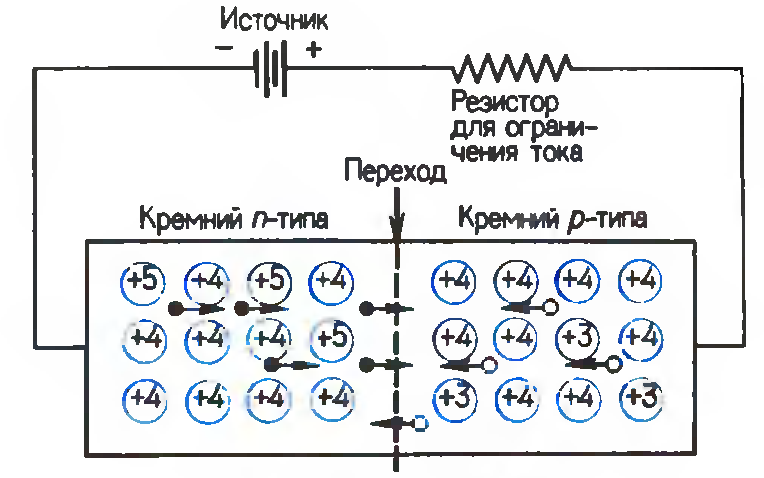 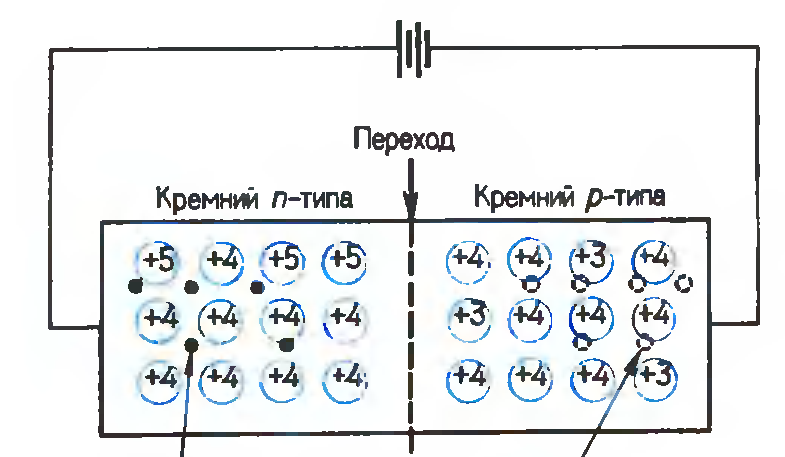 Прямое смещение, ток протекает		 Обратное смещение, ток не протекает
Основы электроники: Транзисторы и диоды
Светодиод
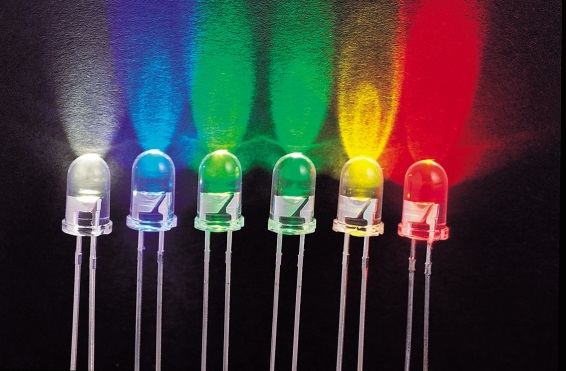 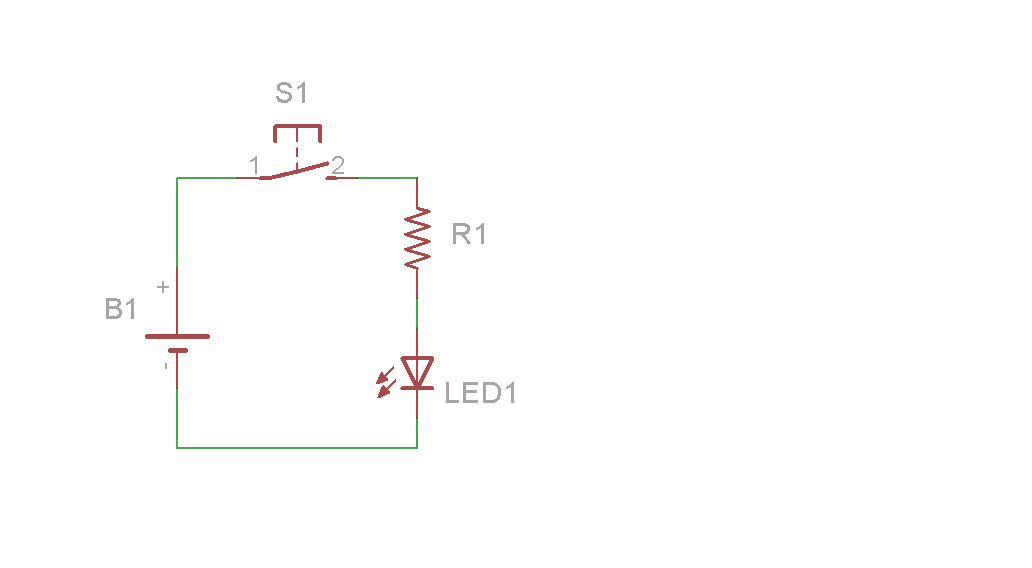 Ток, Яркость, Температура
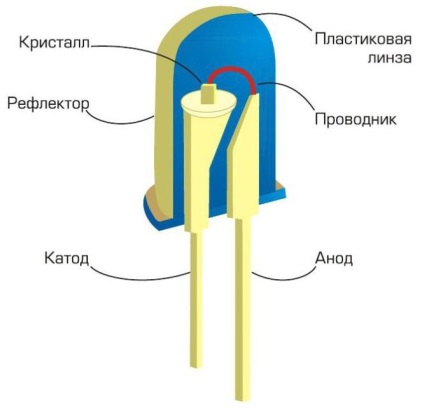 Напряжение
Основы электроники: Транзисторы и диоды
Биполярный транзистор
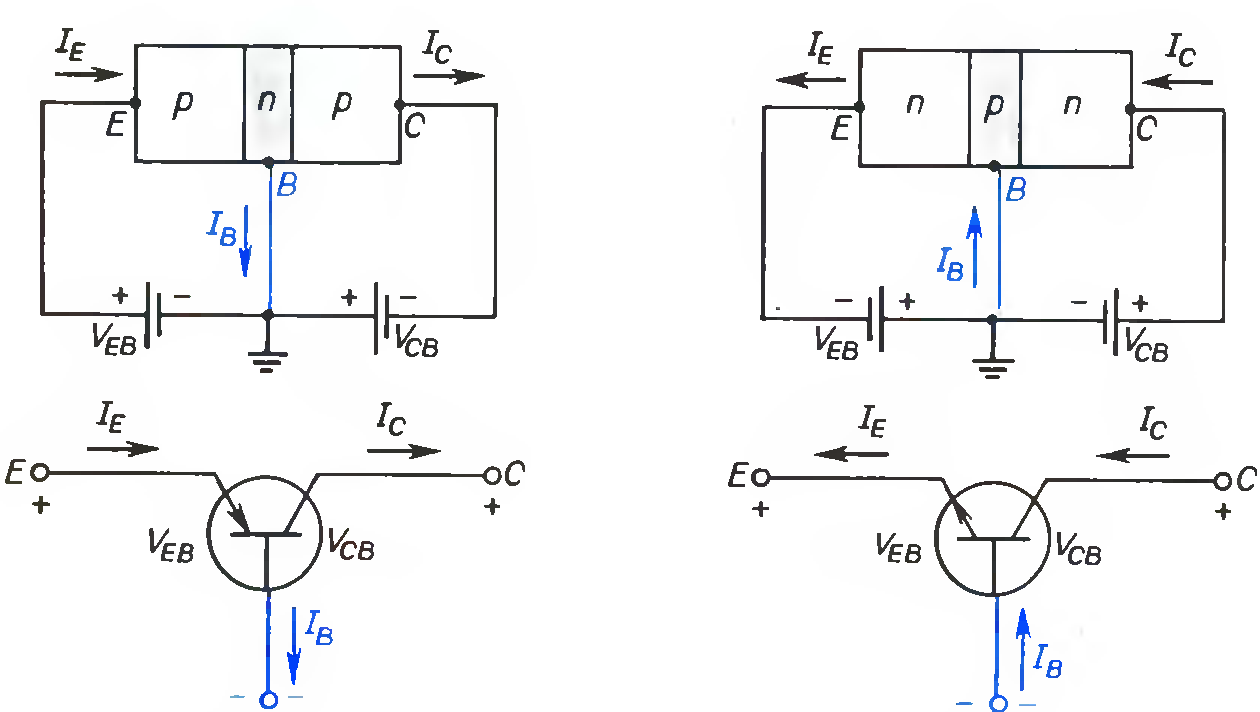 PNP				NPN
Основы электроники: Транзисторы и диоды
Биполярный транзистор
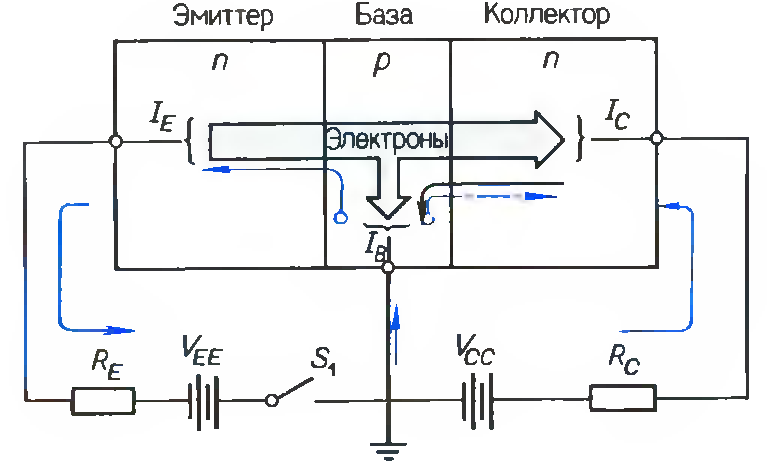 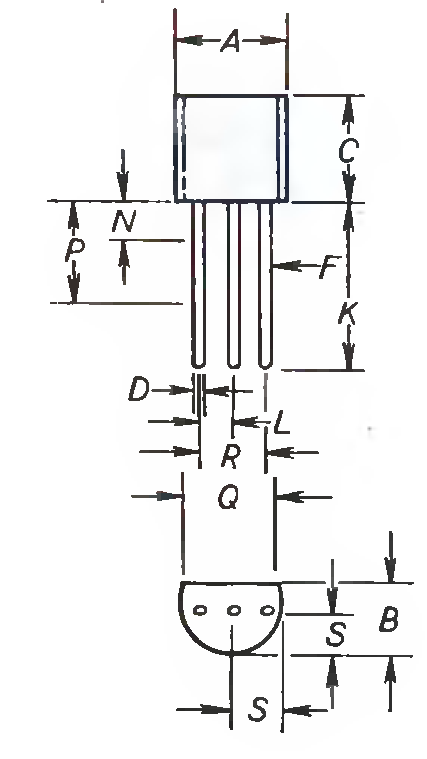 2N3904
Принцип работы
Основы электроники: Транзисторы и диоды
Биполярный транзистор
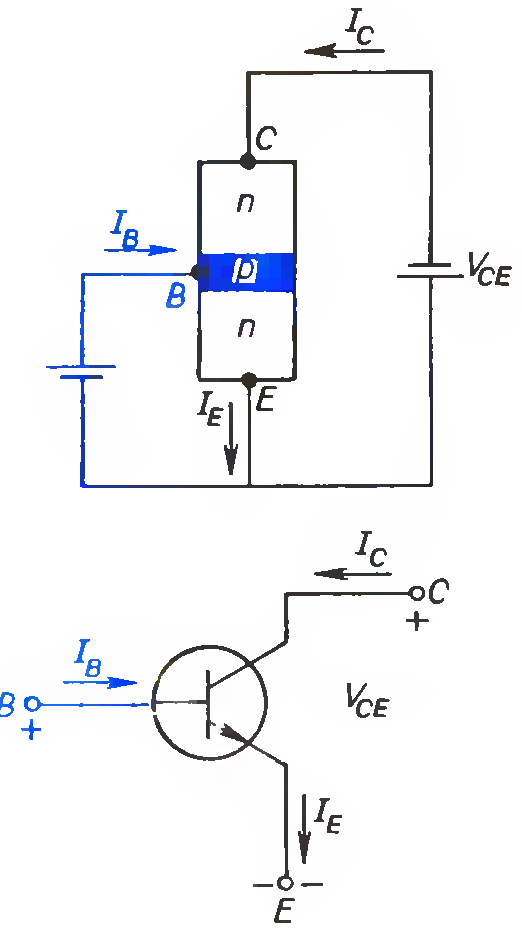 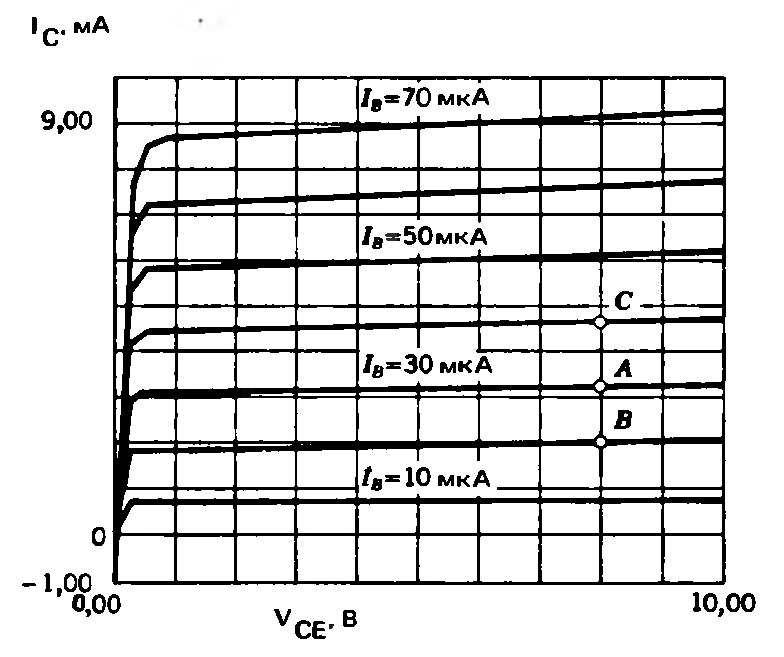 Схема с общим эмиттером
Вольт-амперная характеристика 2N3904
Основы электроники: Транзисторы и диоды
МОП транзистор
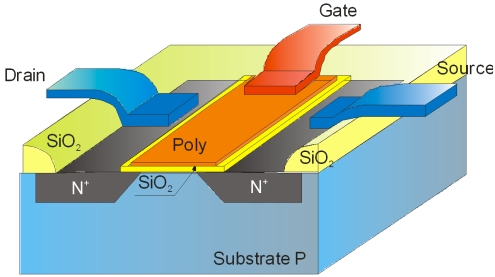 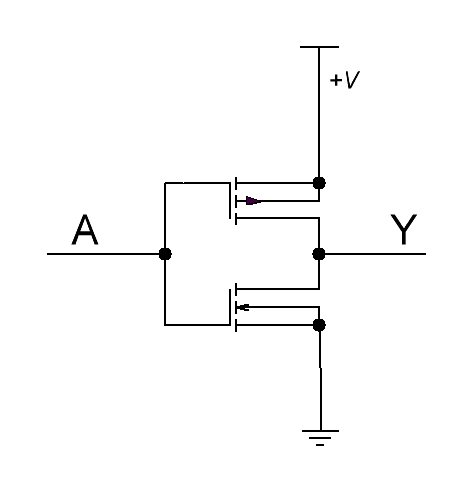 МОП-транзистор обогащённого типа с n-каналом
Каналы n-типа и p-типа
Основы электроники: Транзисторы и диоды
МОП транзистор
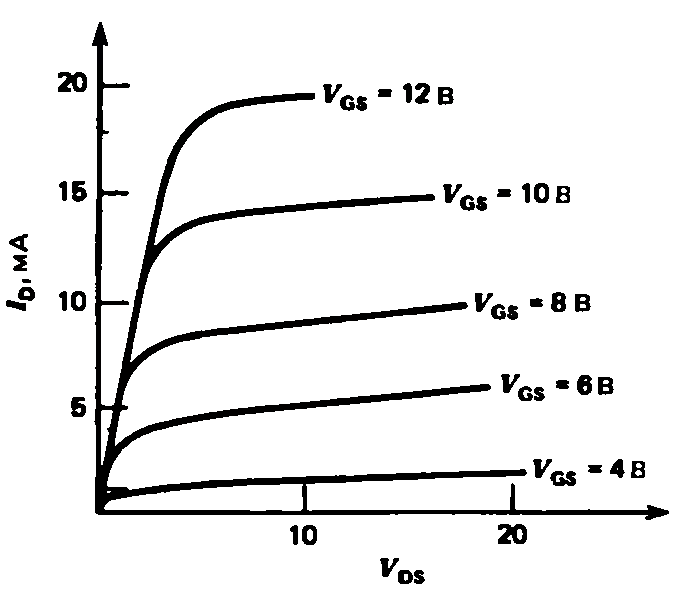 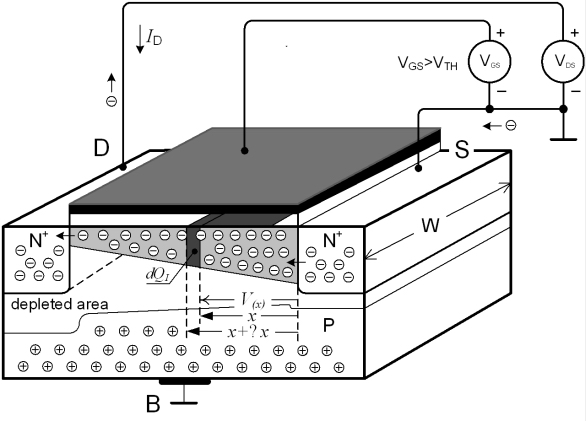 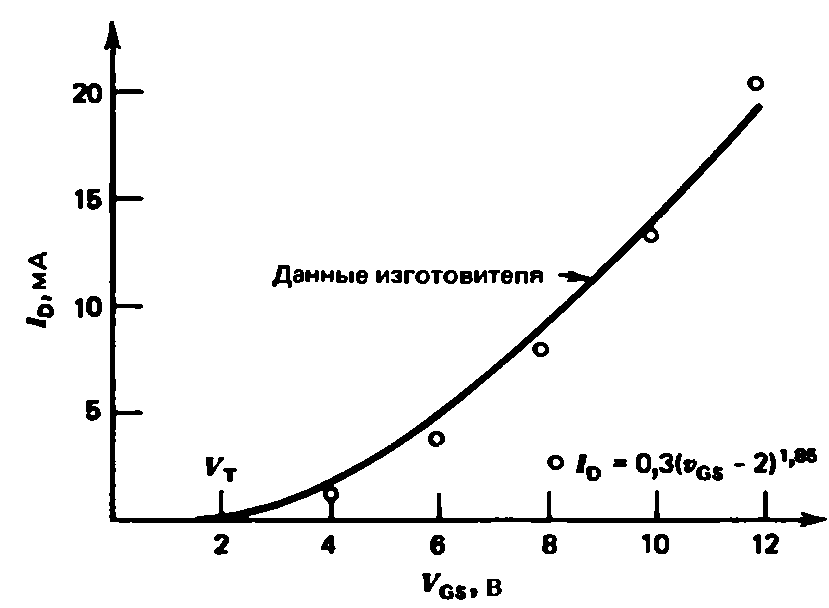 Проводимость канала 
МОП-транзистора
Характеристики транзистора 2N4351
Основы электроники: Транзисторы и диоды
КМОП инвертор
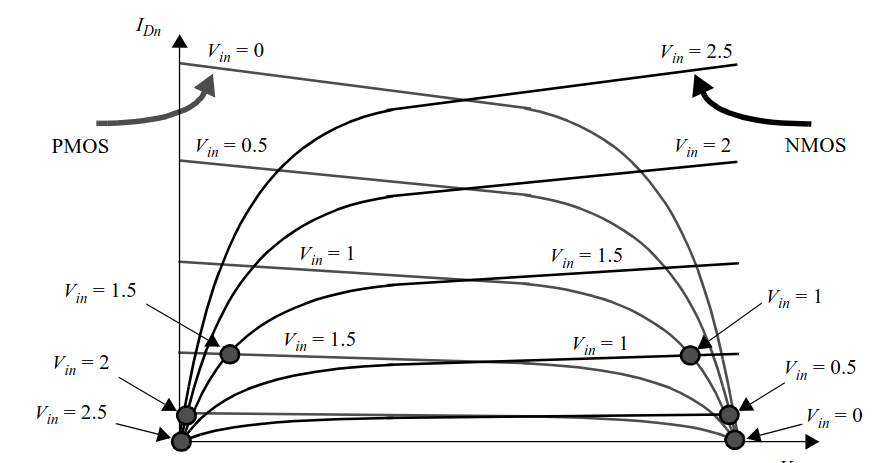 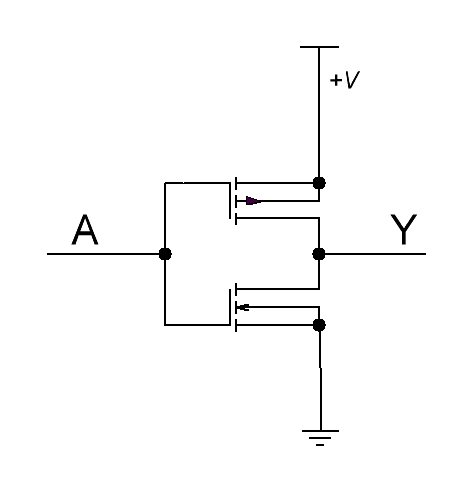 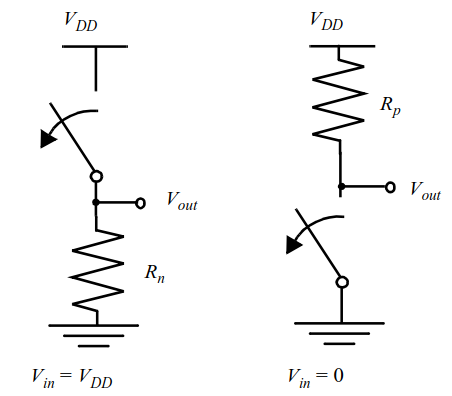 Основы электроники: Транзисторы и диоды
КМОП инвертор
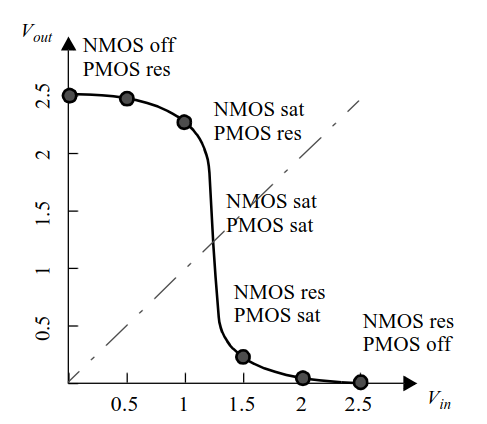 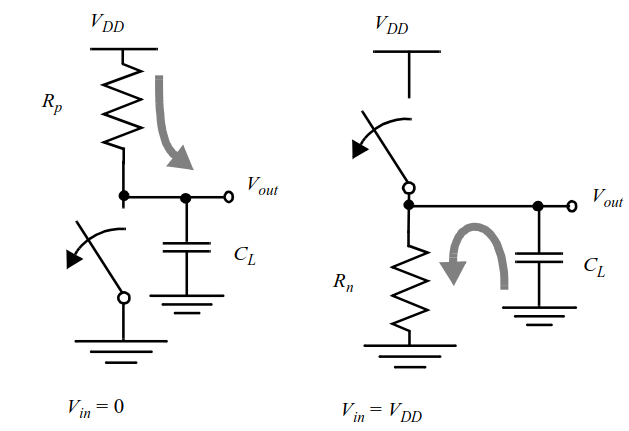 Статическая характеристика инвертора
Динамическое поведение инвертора
Основы электроники: Транзисторы и диоды
КМОП инвертор
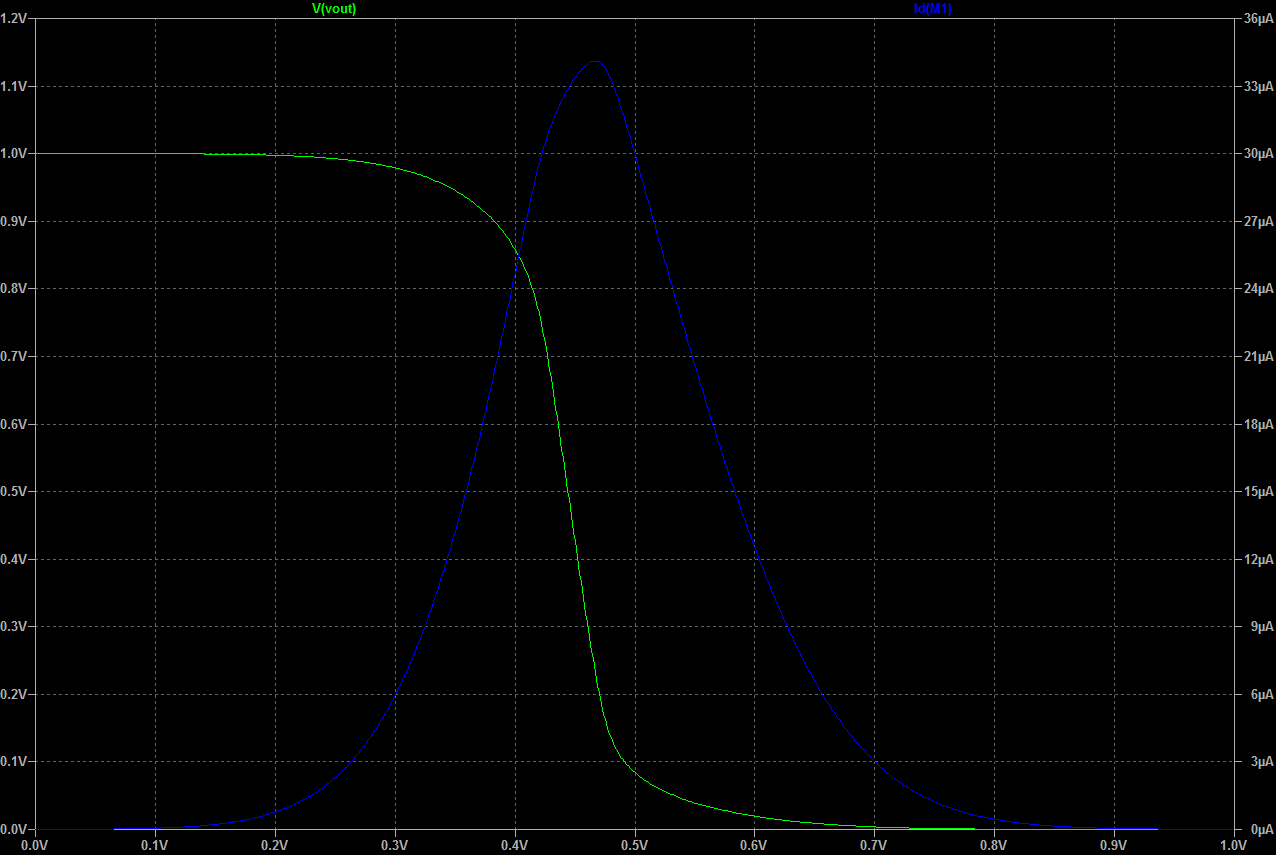 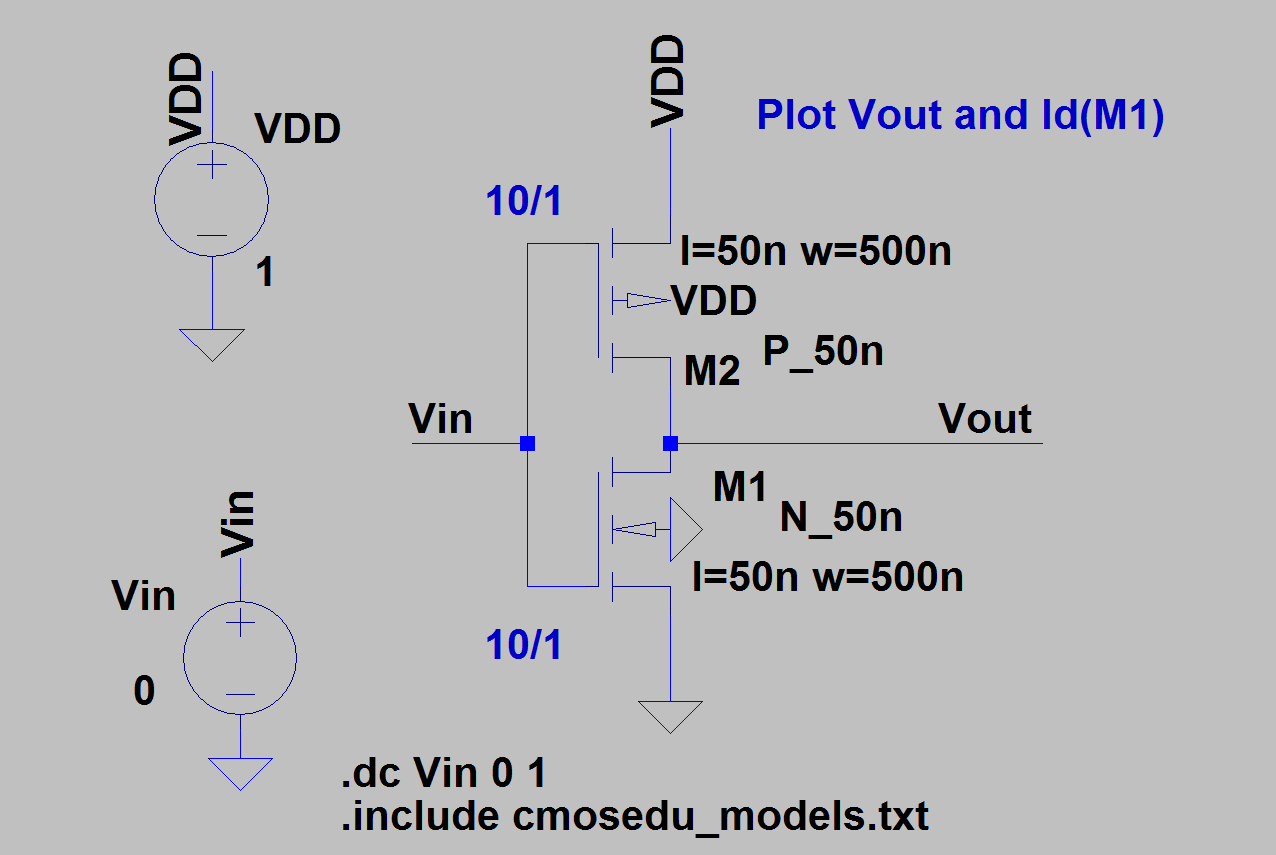 Статическая характеристика инвертора
Основы электроники: Транзисторы и диоды
КМОП инвертор
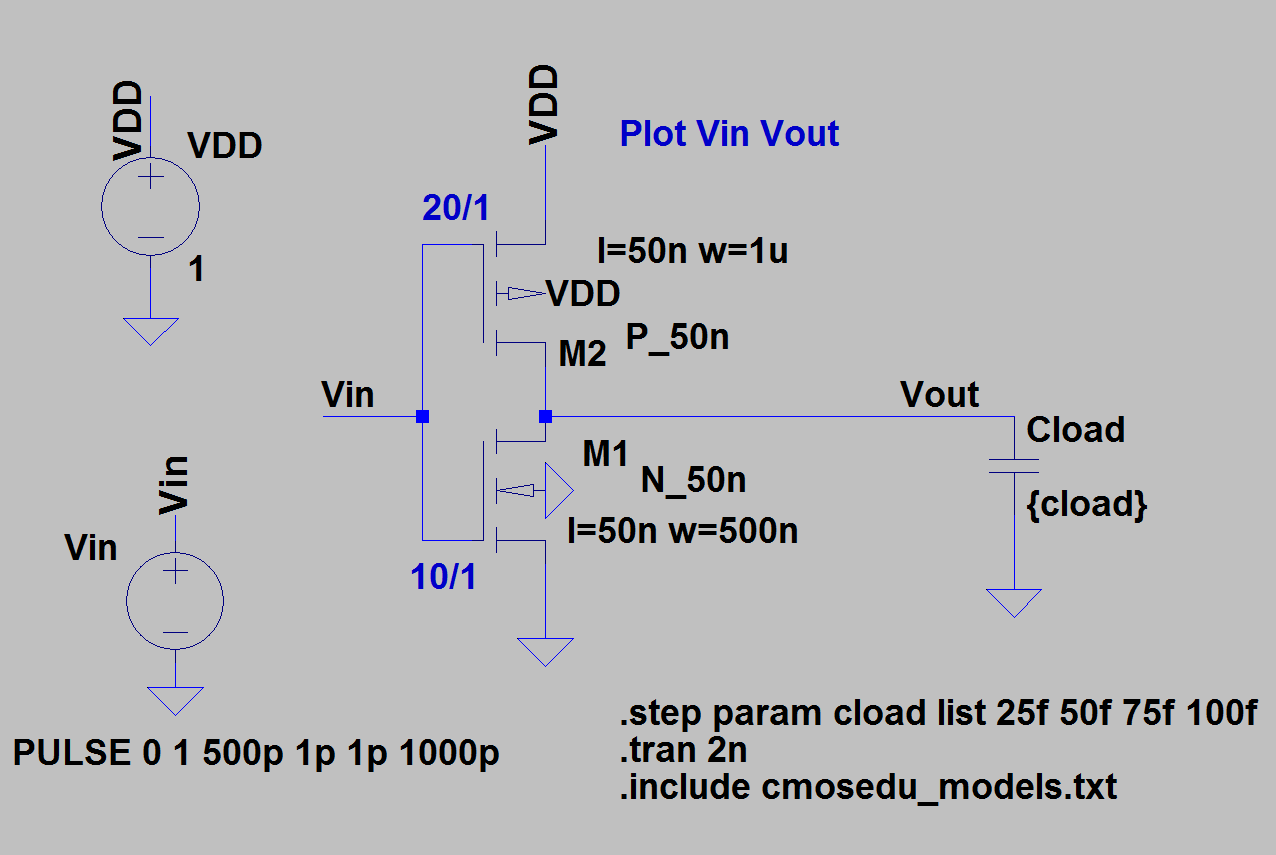 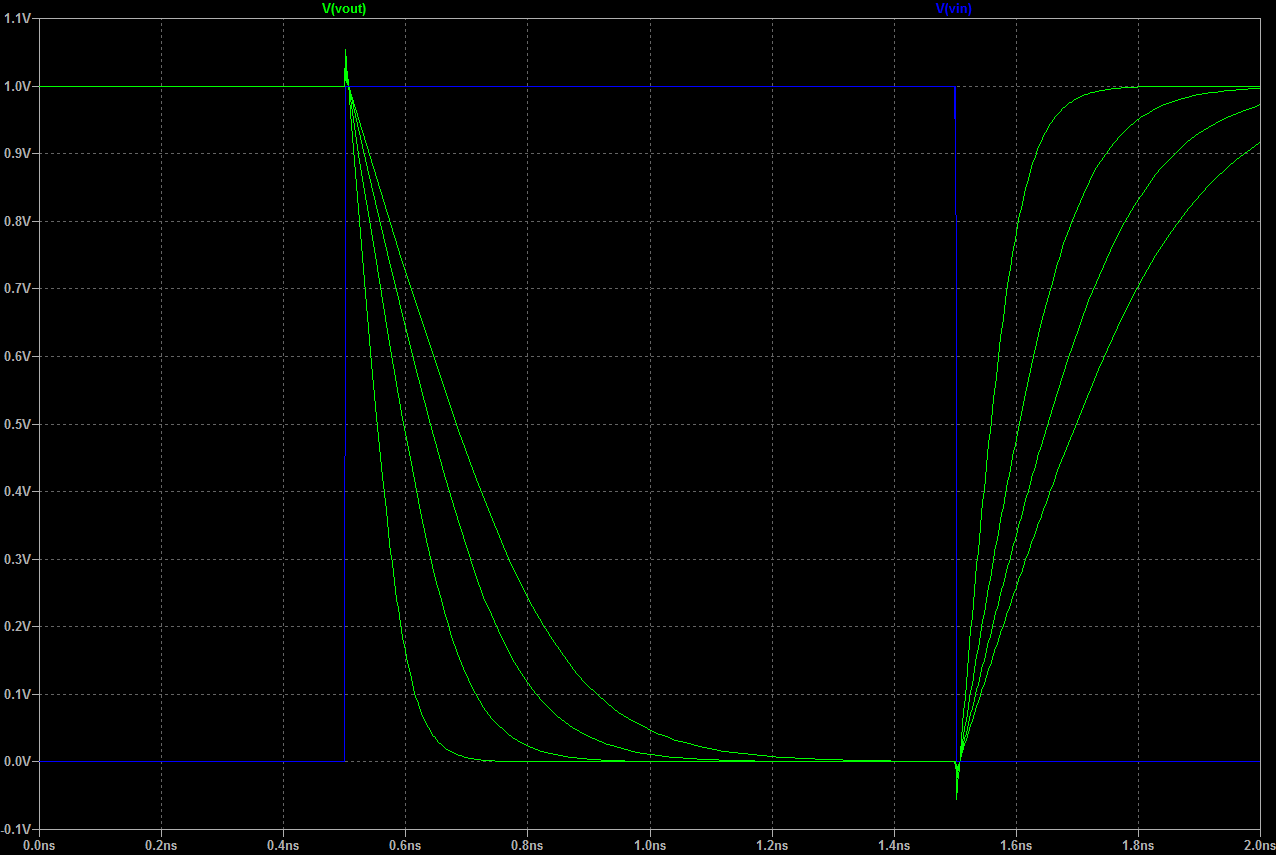 Динамическое поведение инвертора
Основы электроники: Транзисторы и диоды
КМОП инвертор
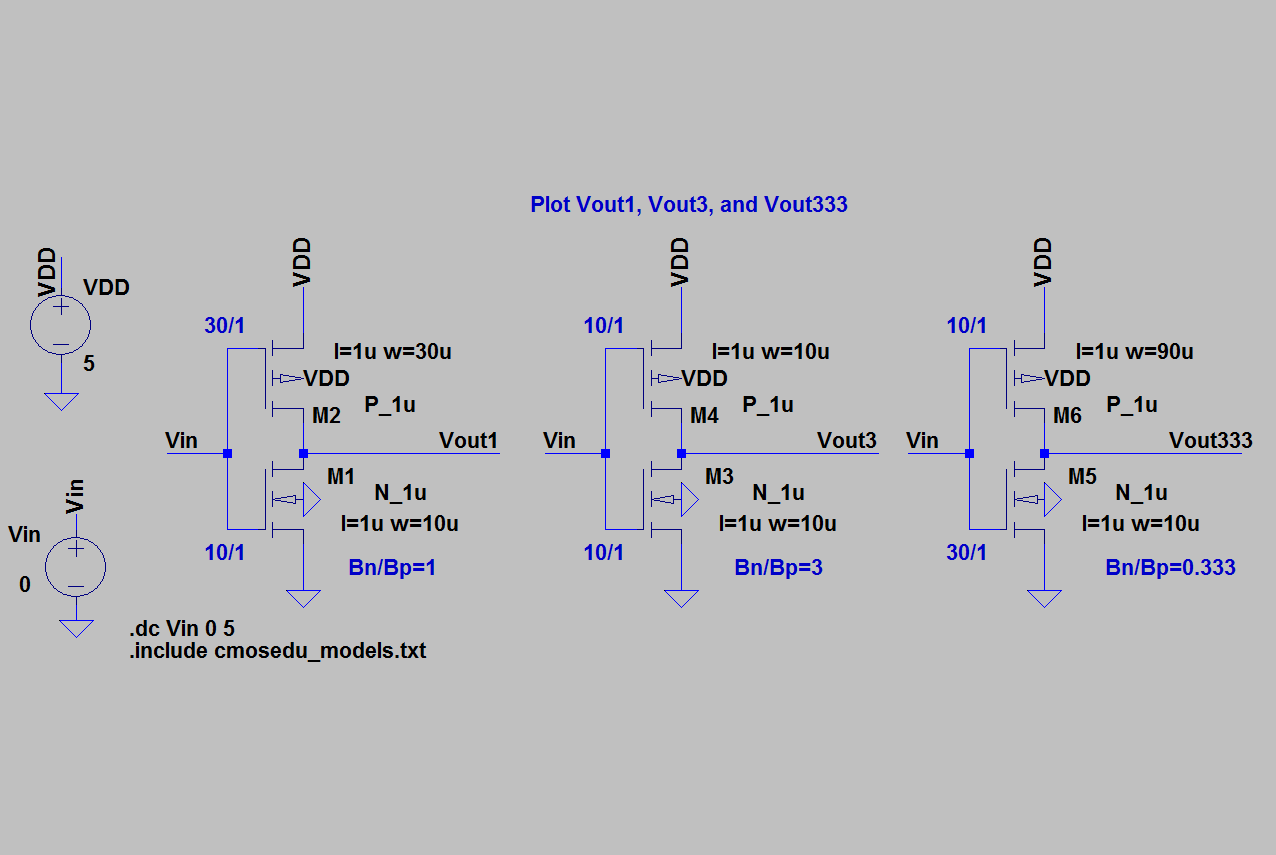 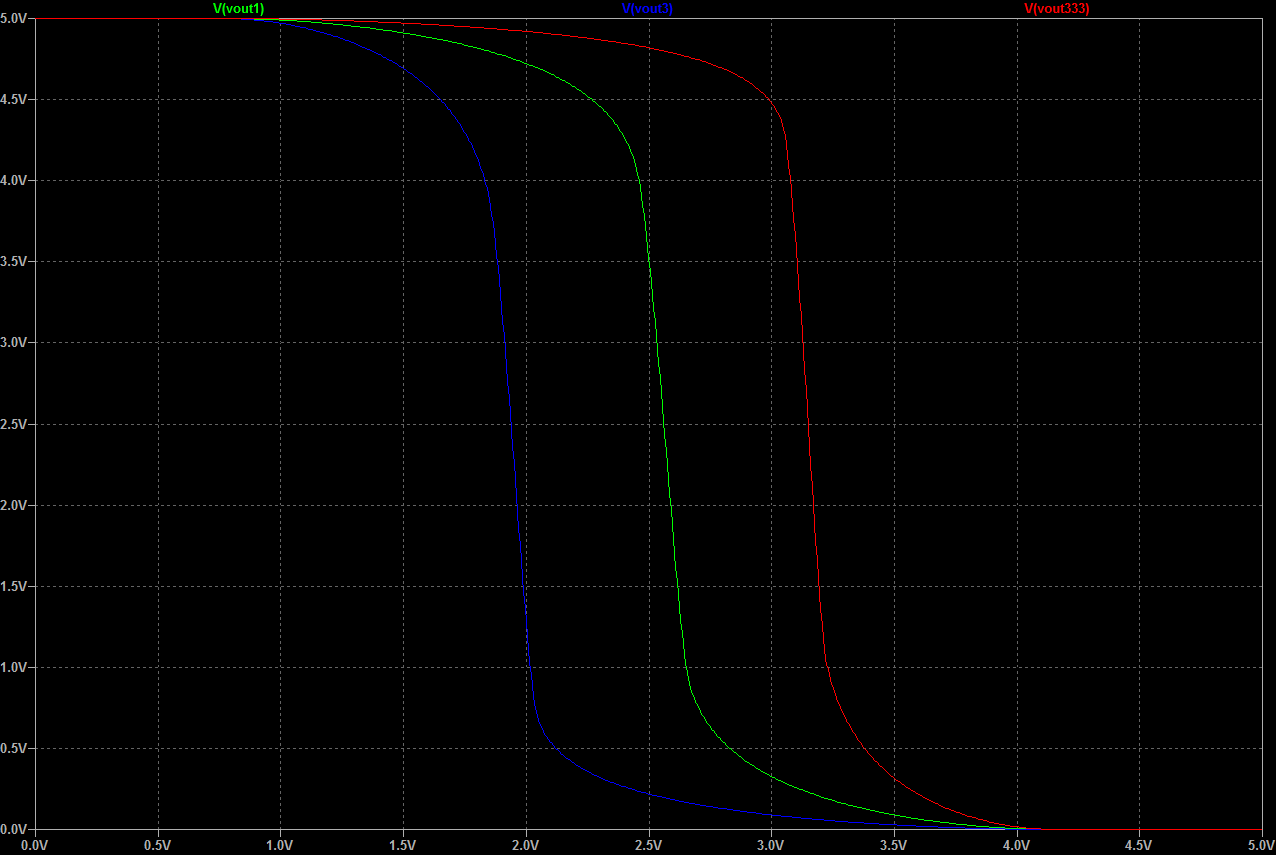 Влияние разброса параметров транзисторов
Основы электроники: Транзисторы и диоды
Инвертор и реле
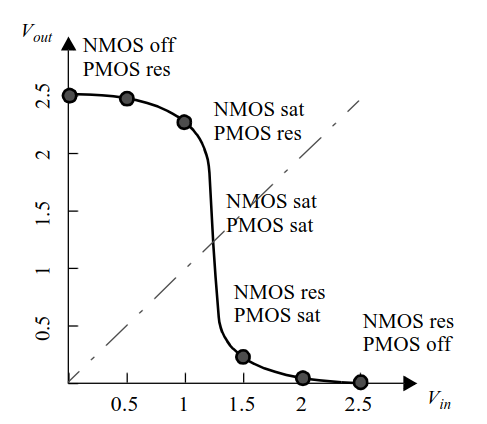 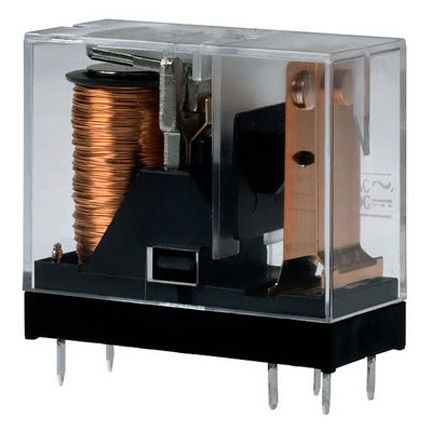 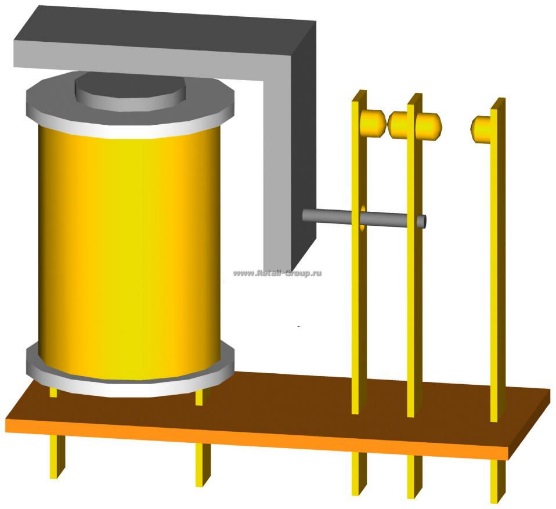 Компьютер на реле
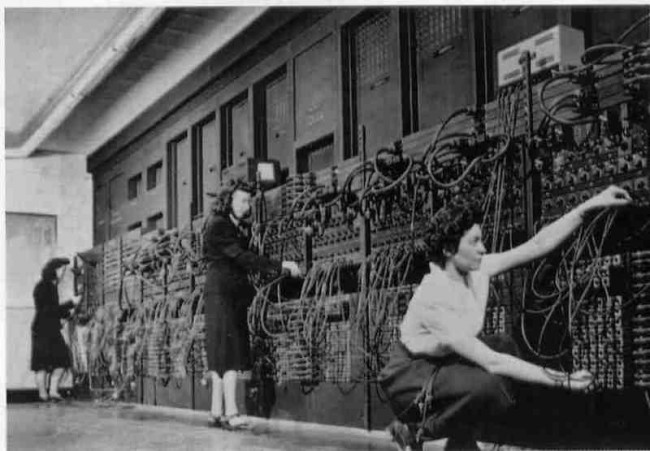 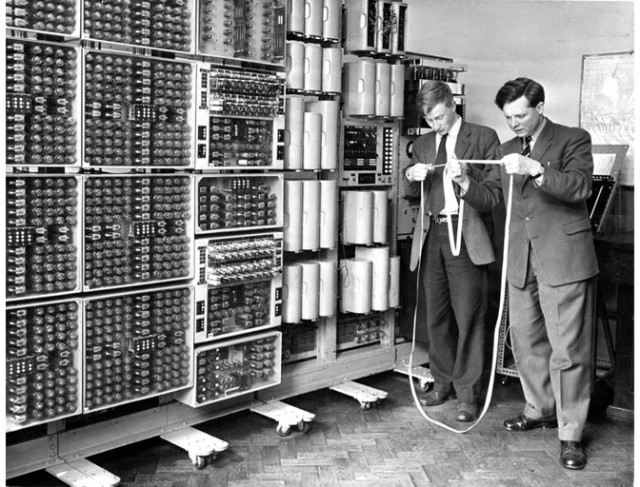 Системы счисления
Десятичная система счисления
Тысячи
Сотни
Десятки
Единицы
1984 =1×103+9×102+8×101+4×100=1000+900+80+4
Двоичная система счисления
10102 =1×23+0×22+1×21+0×20=810+210=1010
Шестнадцатеричная система счисления
3BA16 = 3×162+11×161+10 = 95410.
Системы счисления
Системы счисления
Сложение двоичных чисел
0+0=0
1+0=1
0+1=1
1+1=10
Логические элементы: НЕ
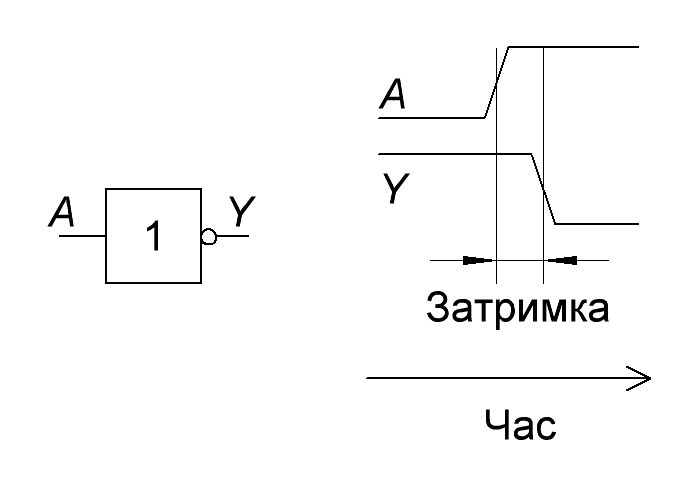 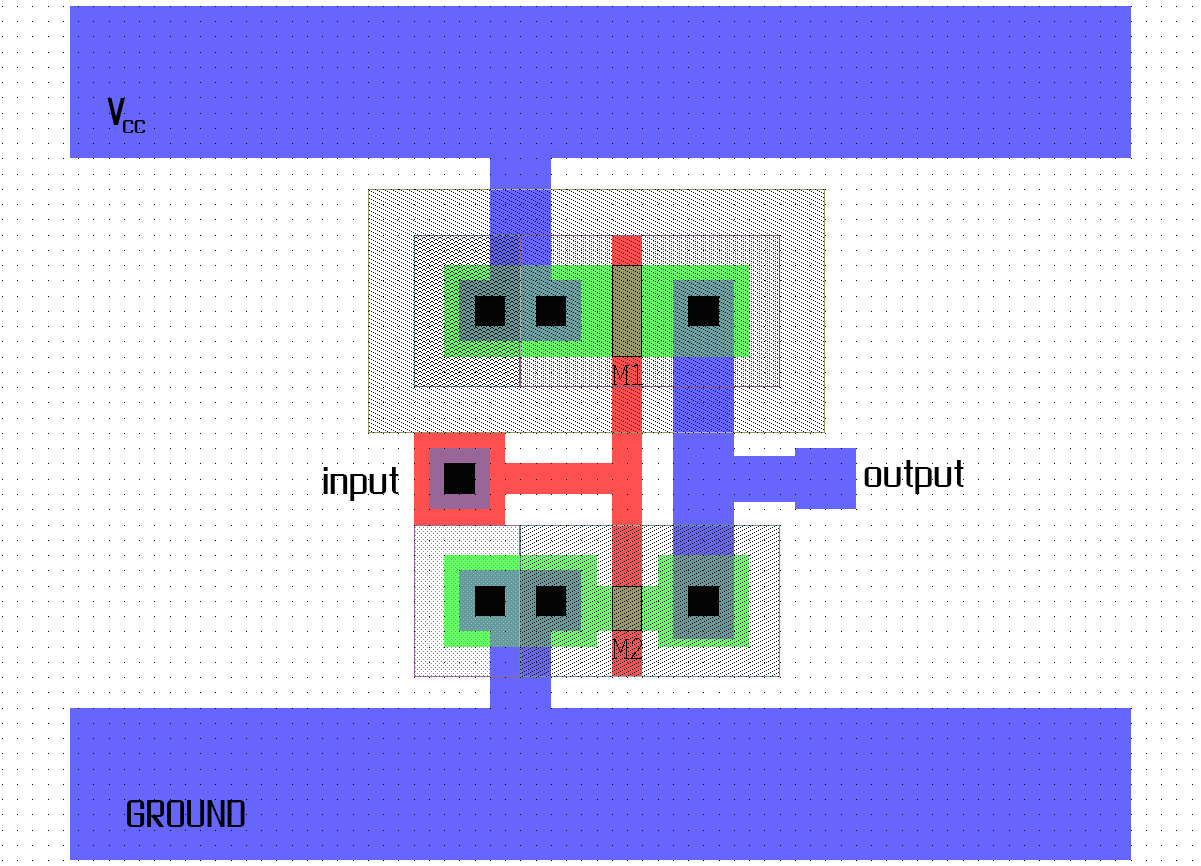 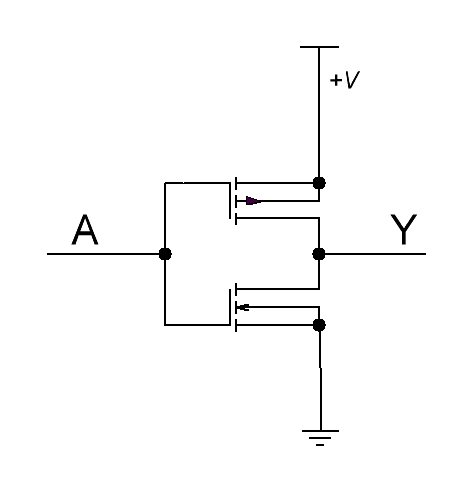 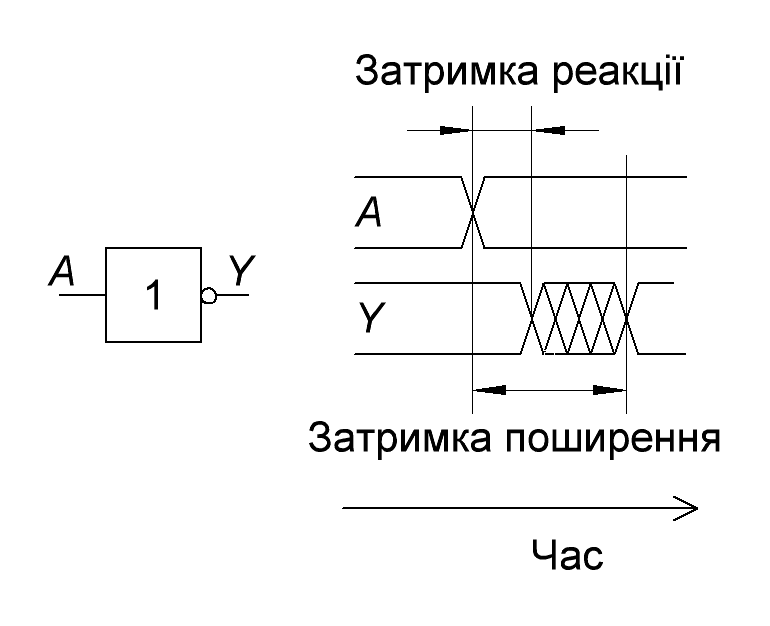 Логические элементы : Буфер
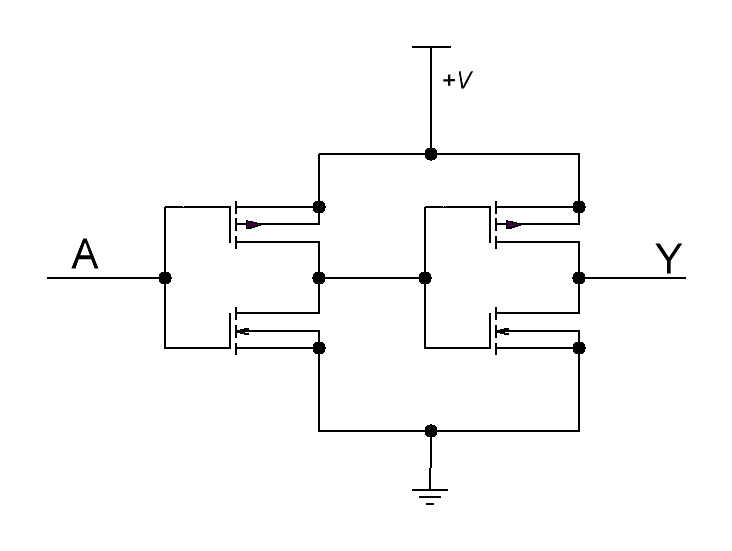 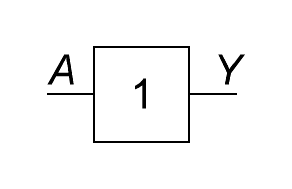 Логические элементы : И-НЕ
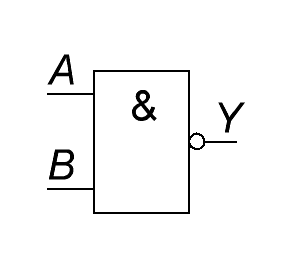 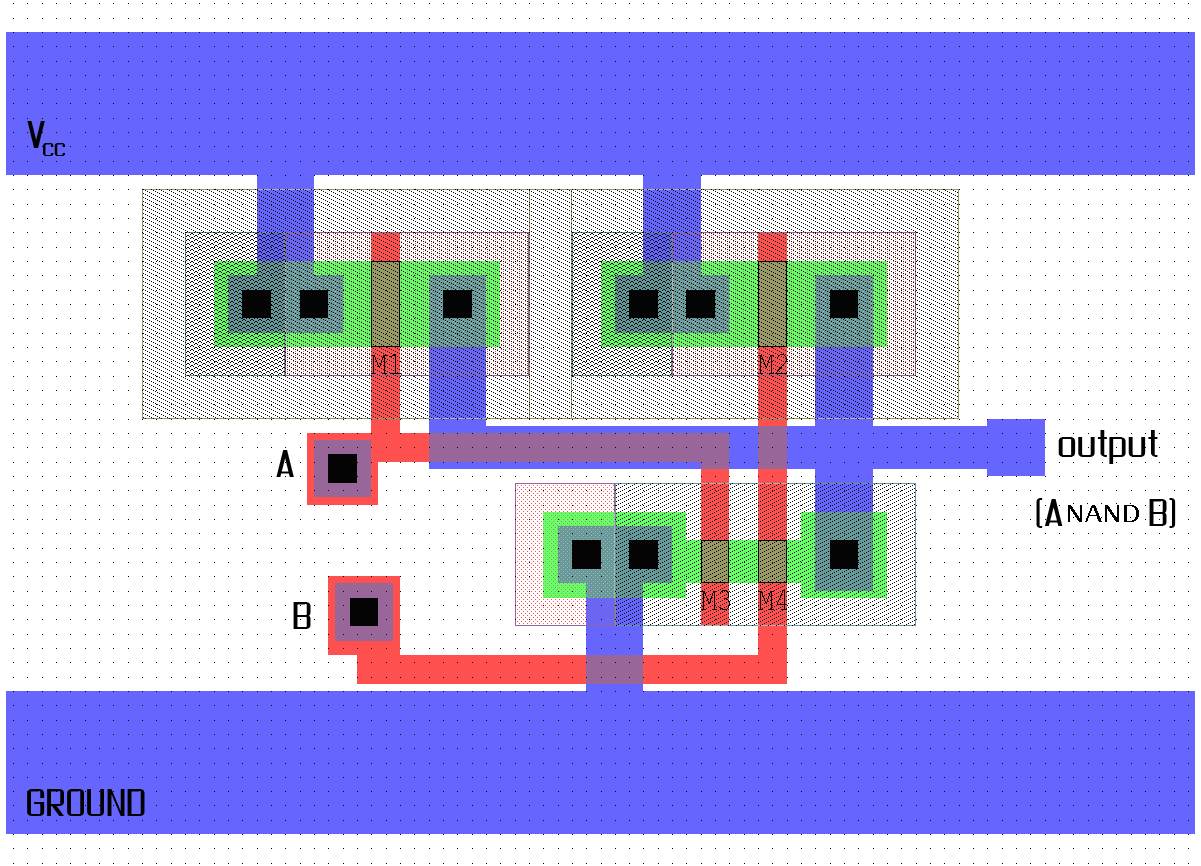 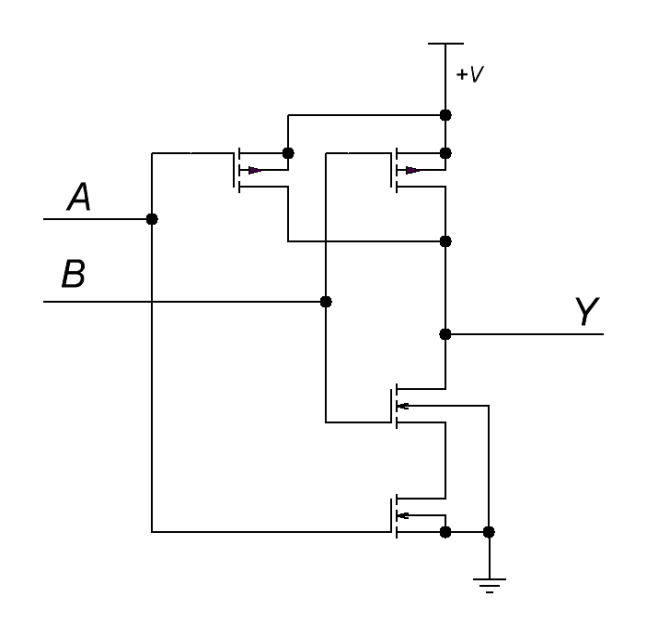 Логические элементы : И
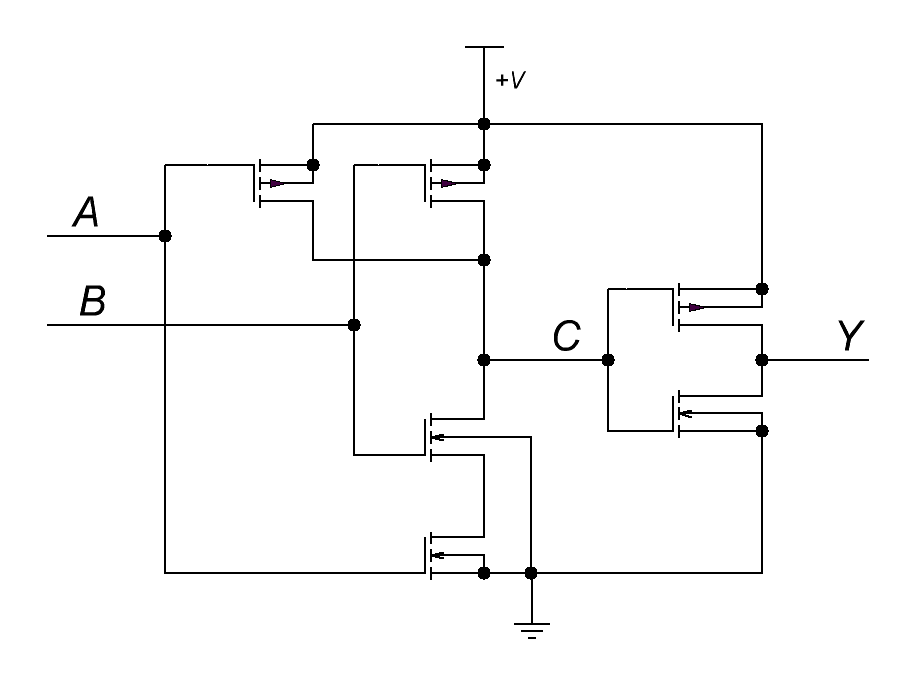 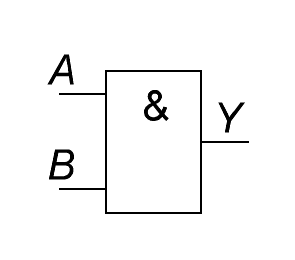 Логические элементы : ИЛИ-НЕ
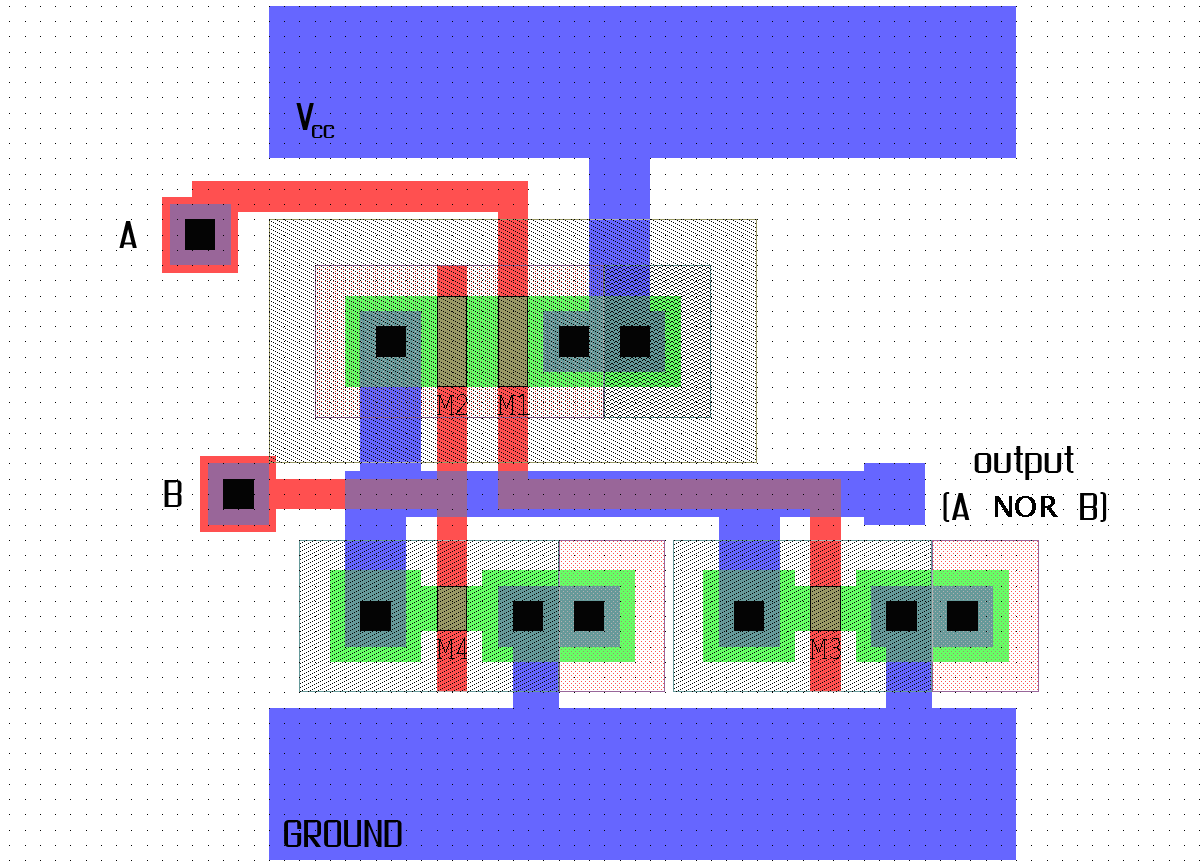 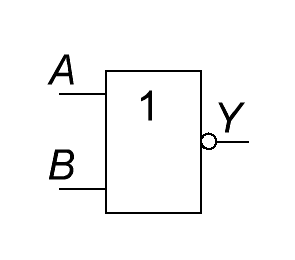 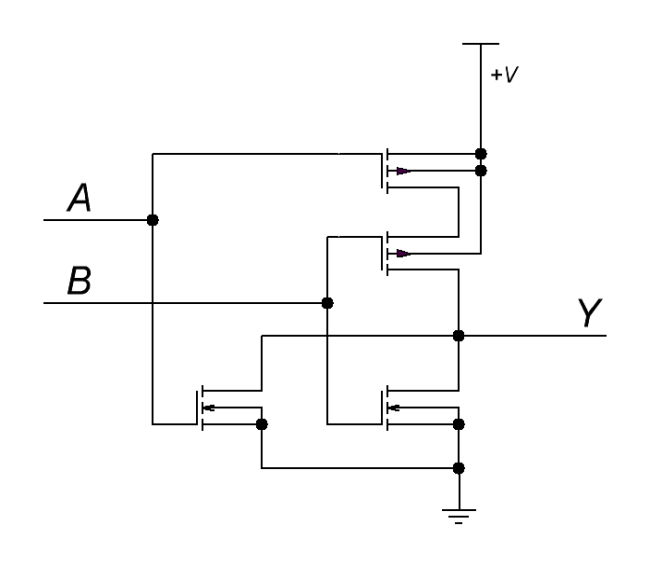 Логические элементы: ИЛИ
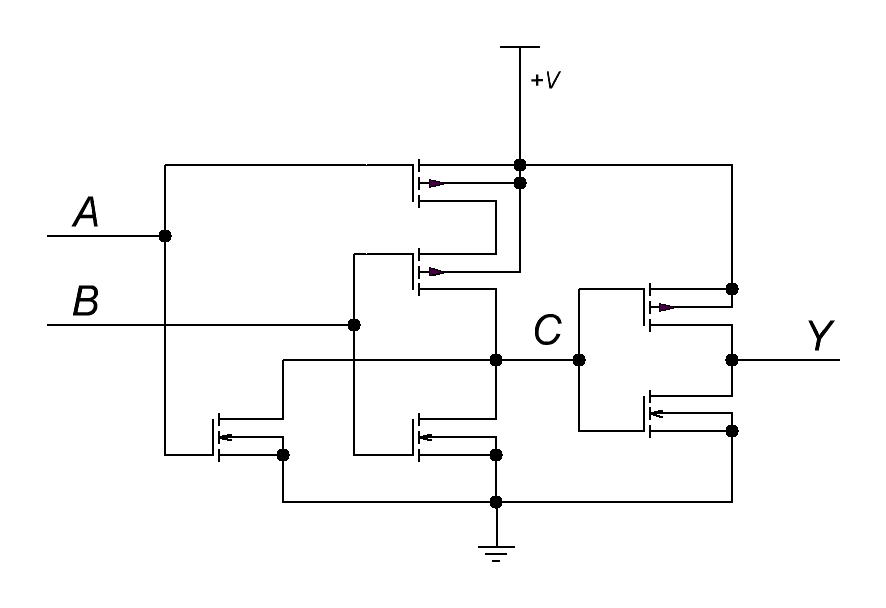 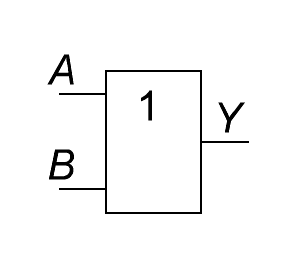 Логические элементы
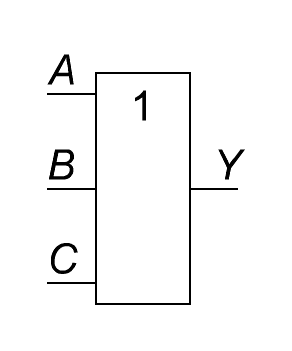 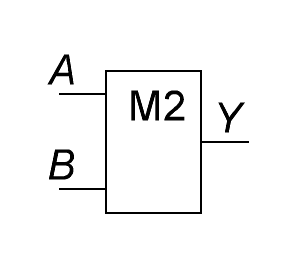 Логический элемент ИЛИ с тремя входами
Вычислением суммы по модулю 2
Логические элементы
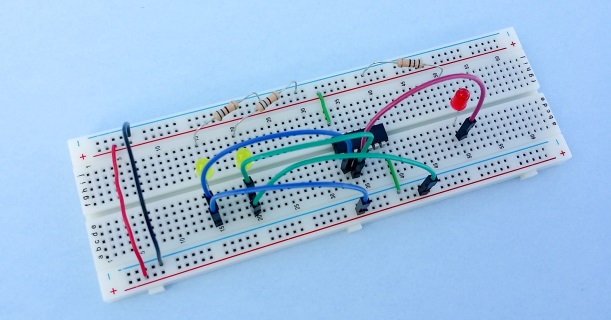 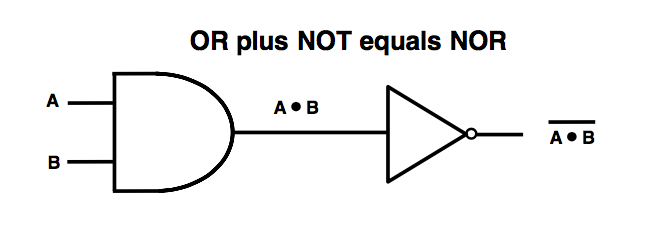 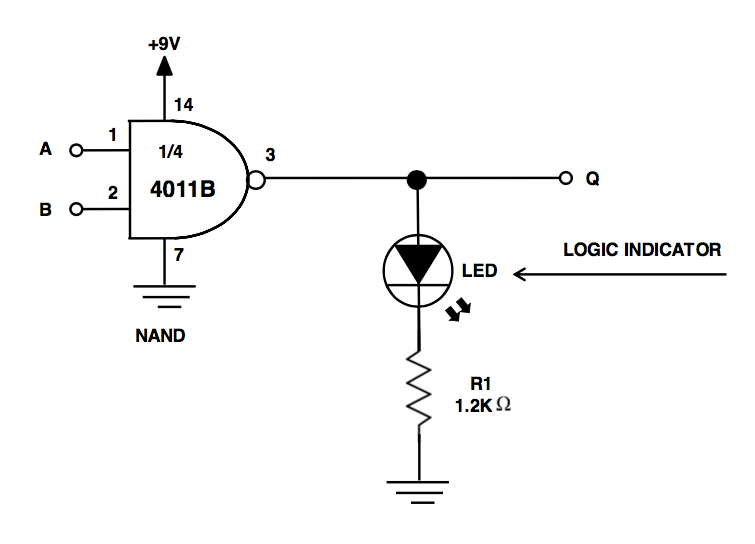 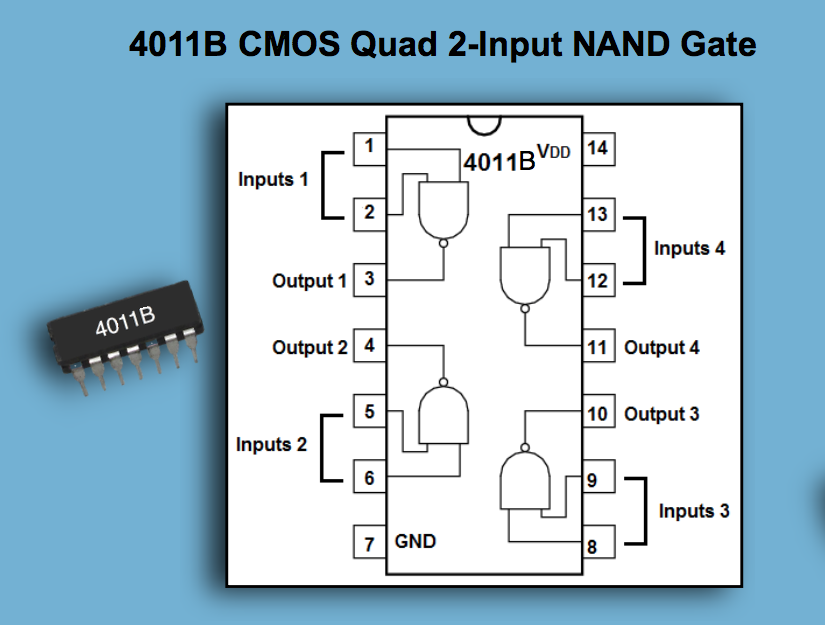 Логические элементы
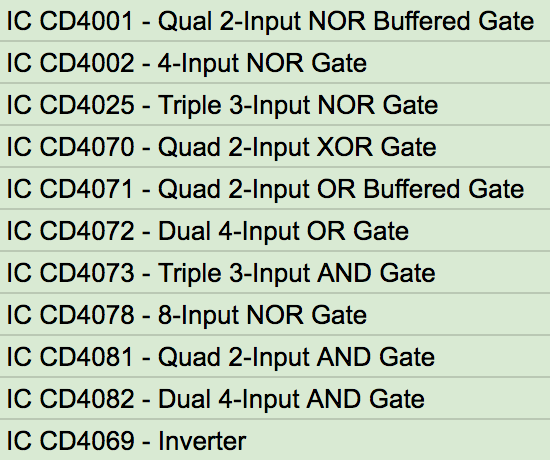 Комбинационные логические схемы
Мультиплексор
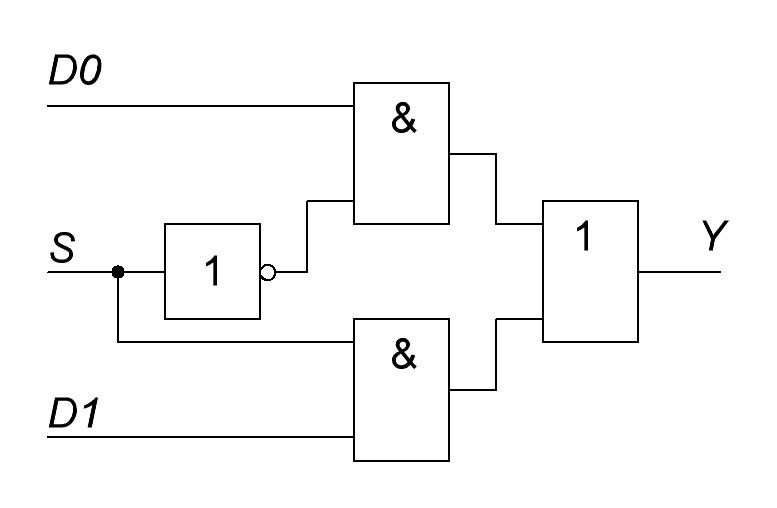 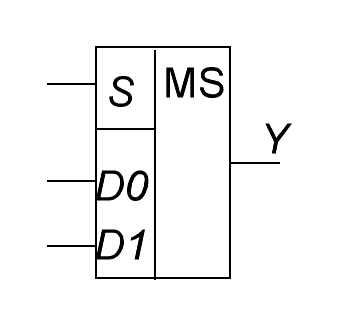 Комбинационные логические схемы
Дешифратор
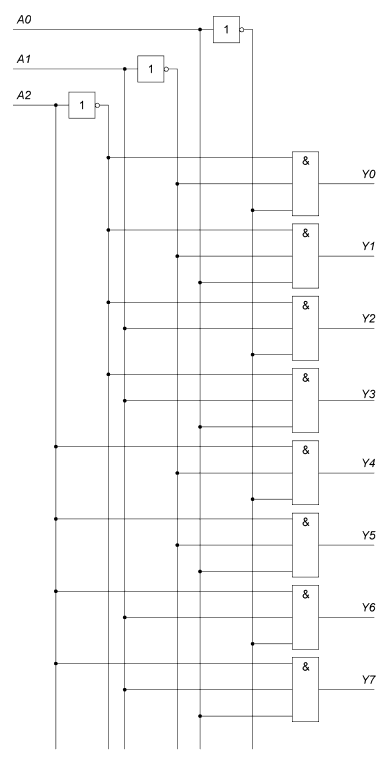 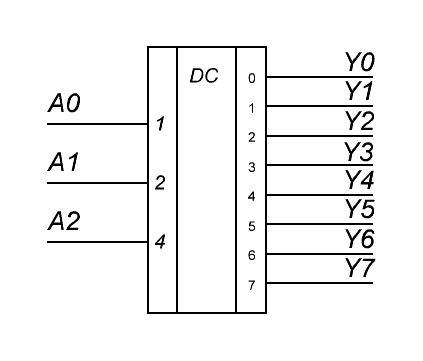 Комбинационные логические схемы
Дешифратор для семисегментного индикатора
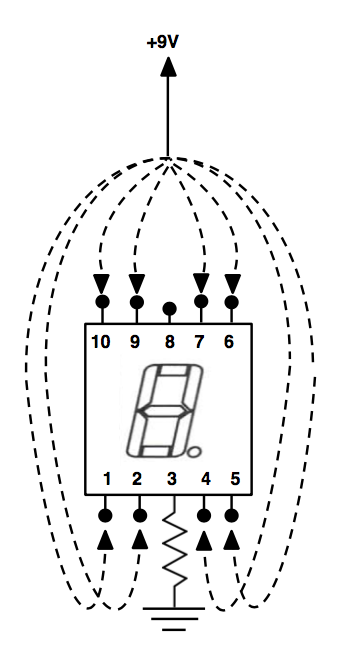 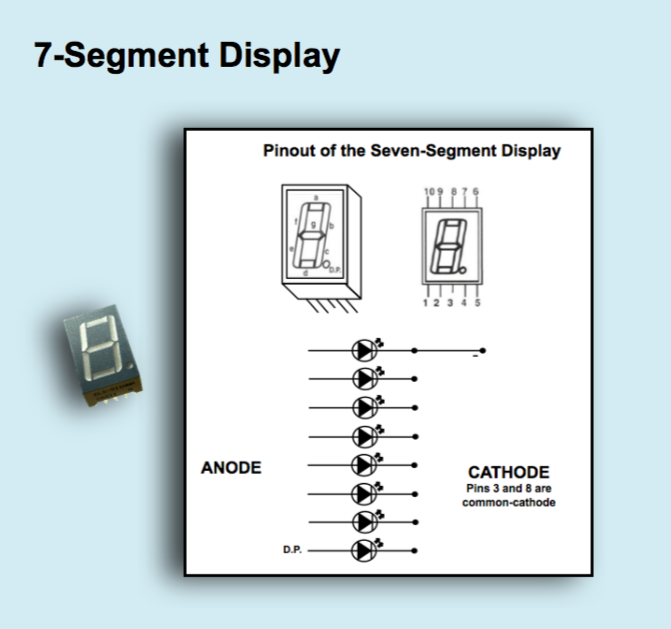 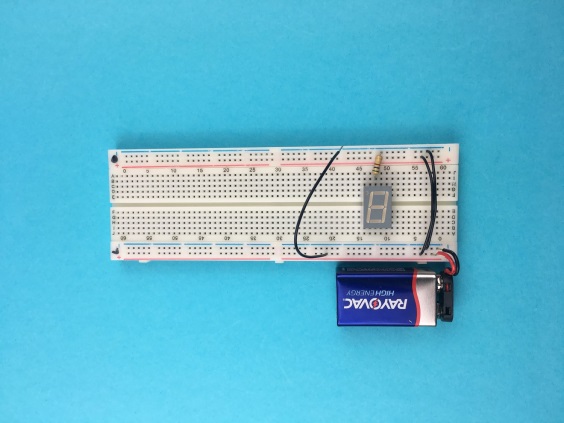 Комбинационные логические схемы
Дешифратор для семисегментного индикатора
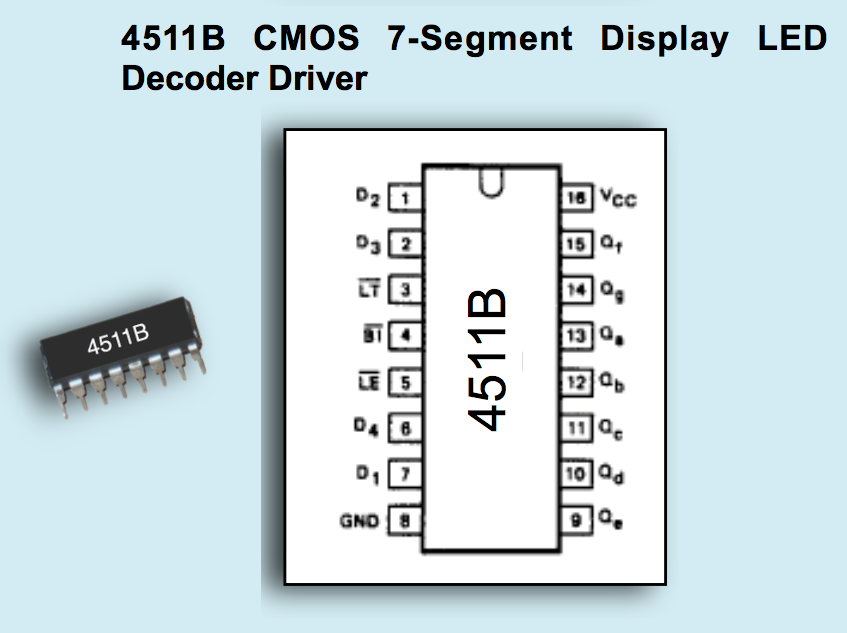 Комбинационные логические схемы
Сумматор
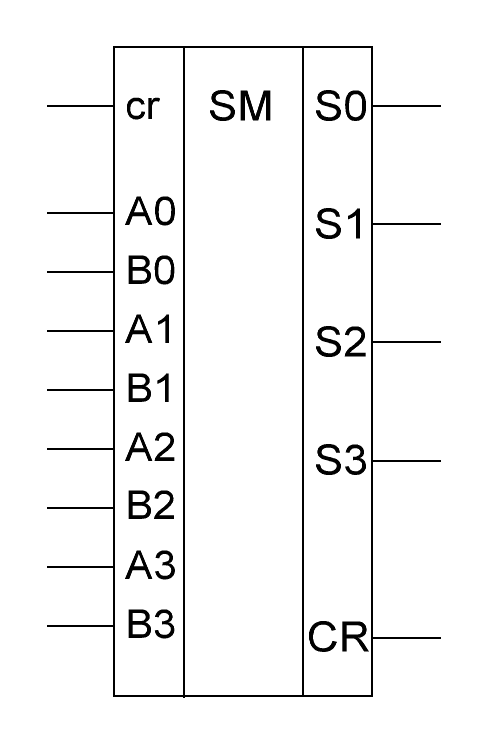 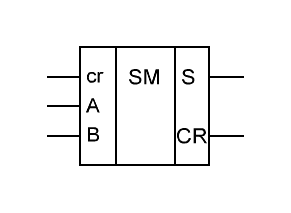 Комбинационные логические схемы
Сумматор
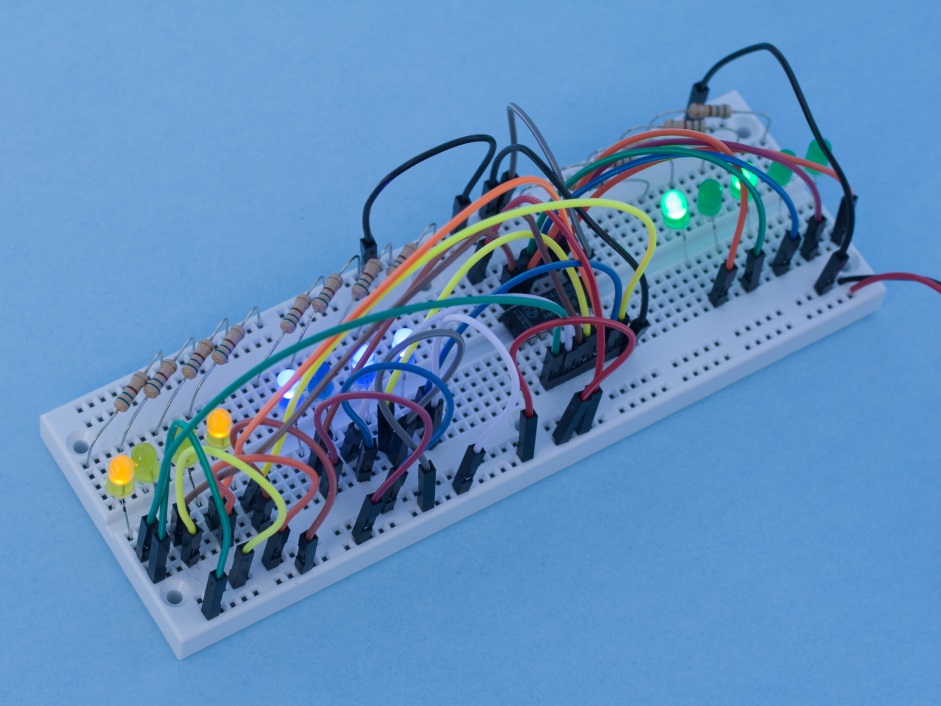 Комбинационные логические схемы
Многоразрядный сумматор
Схема вычитания
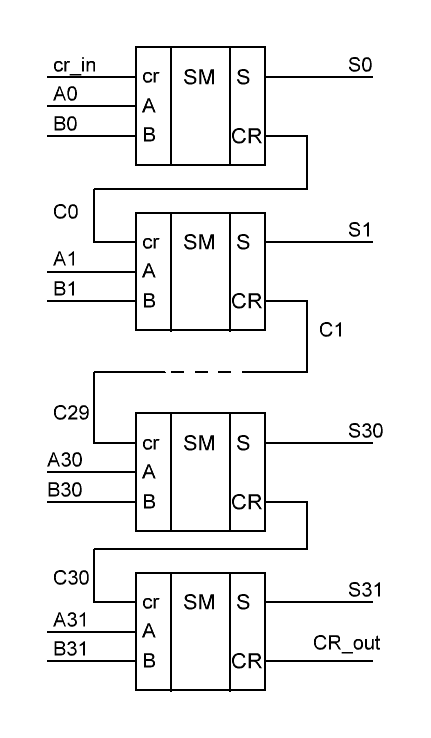 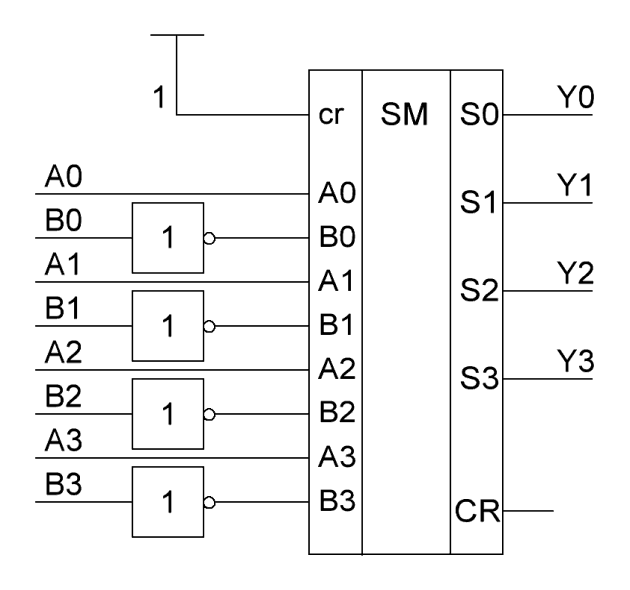 Последовательностные схемы
RS-триггер
Бистабильная логическая схема
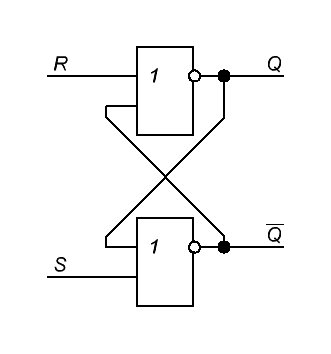 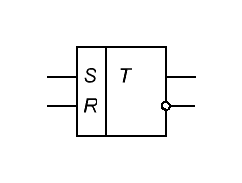 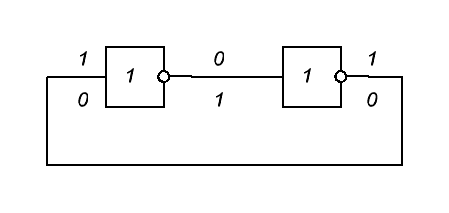 Последовательностные схемы
D-триггер-защелка
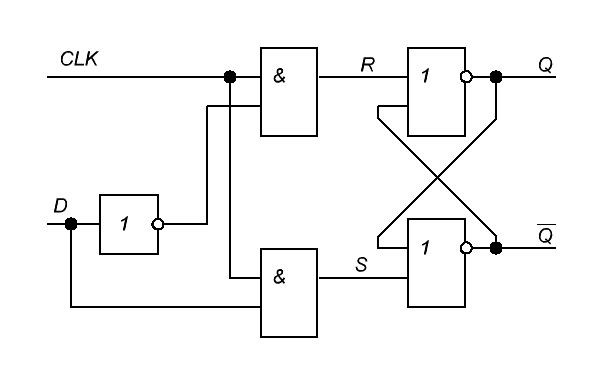 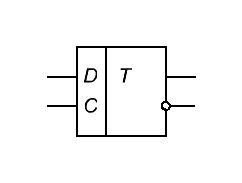 Последовательностные схемы
D-триггер
Регистр
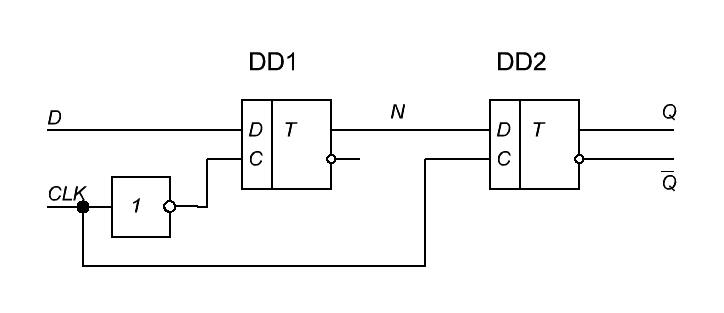 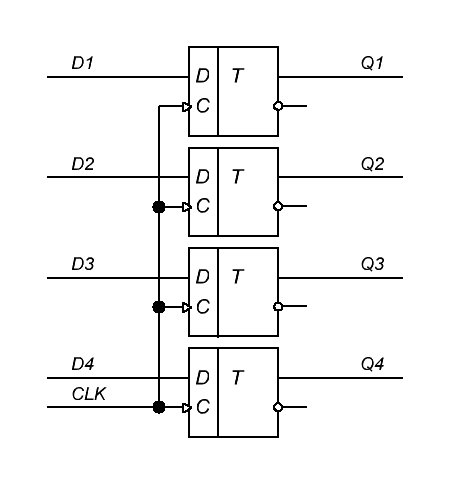 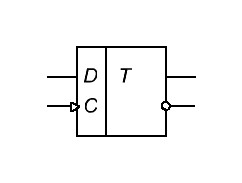 Последовательностные схемы
D-триггер
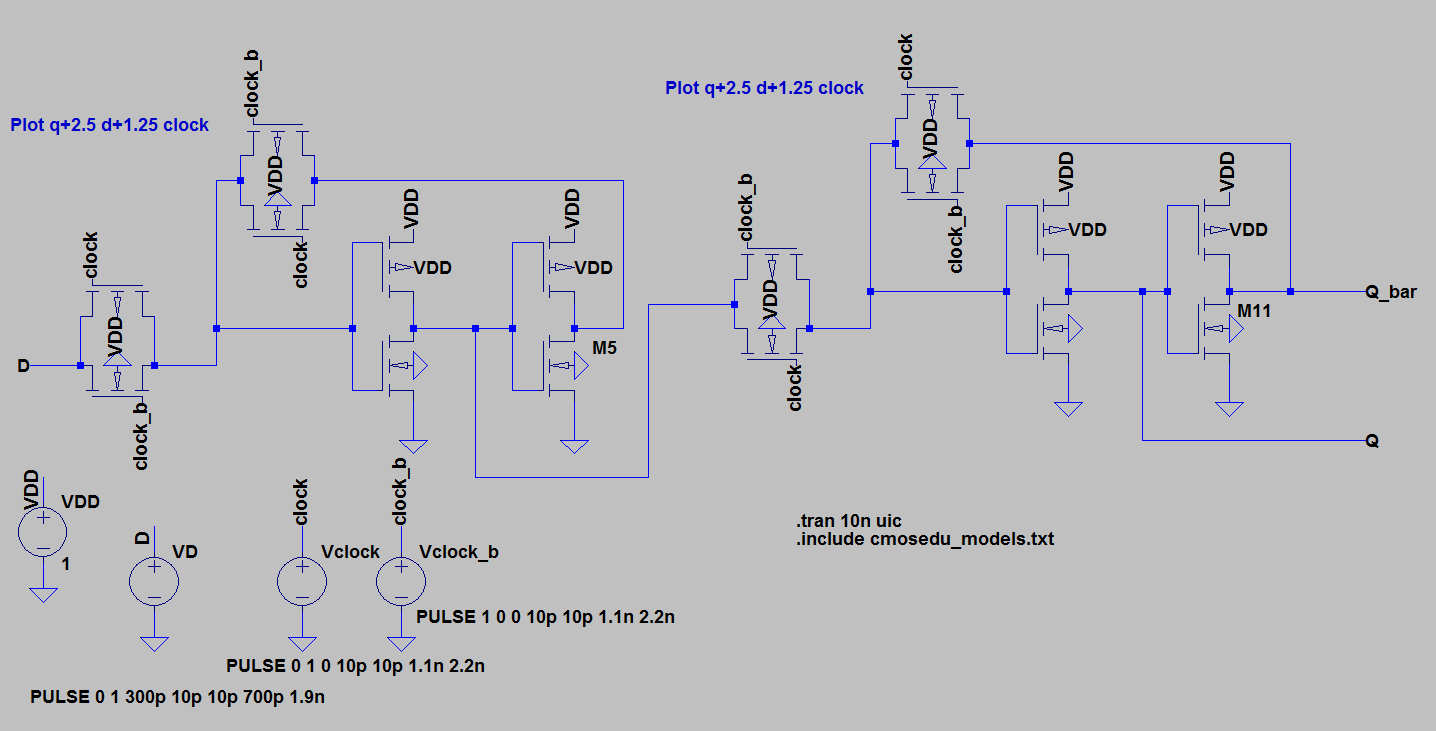 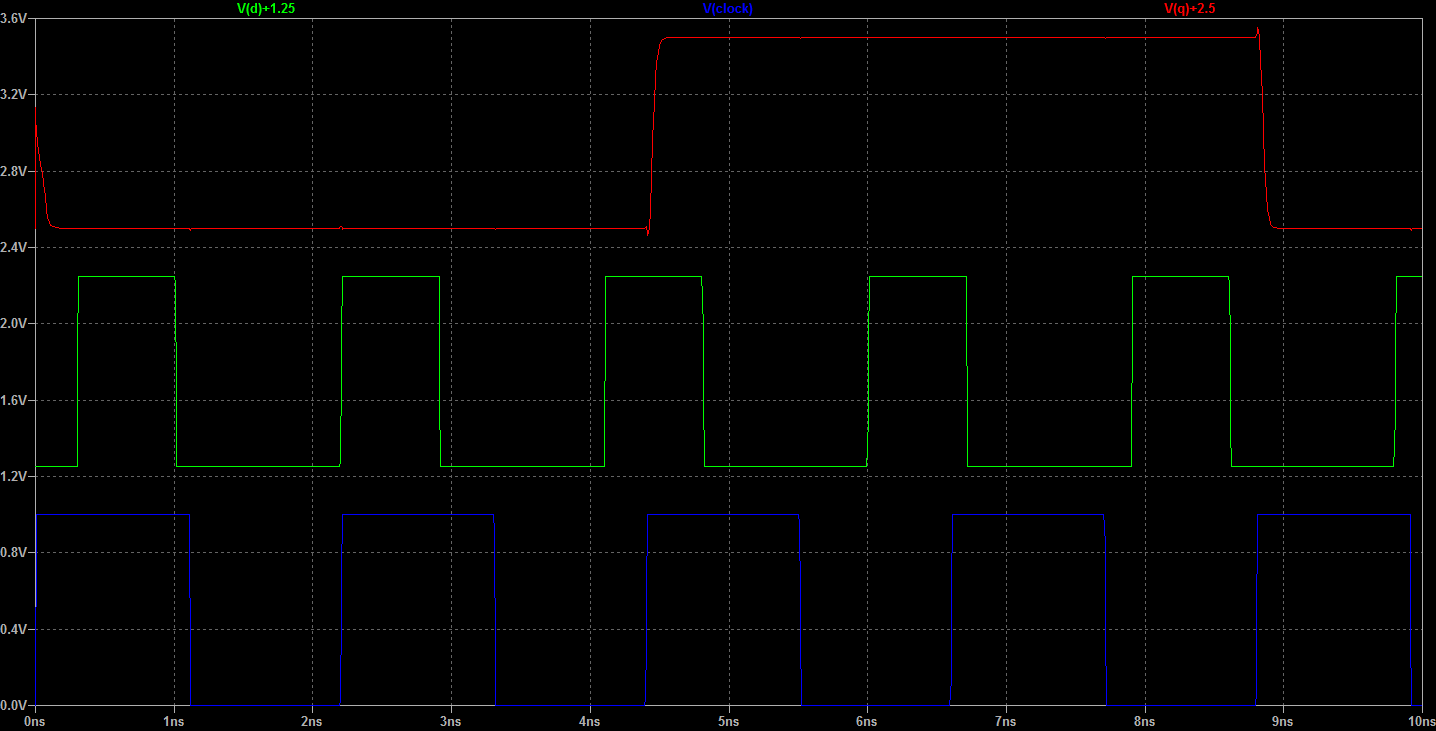 Последовательностные схемы
D-триггер
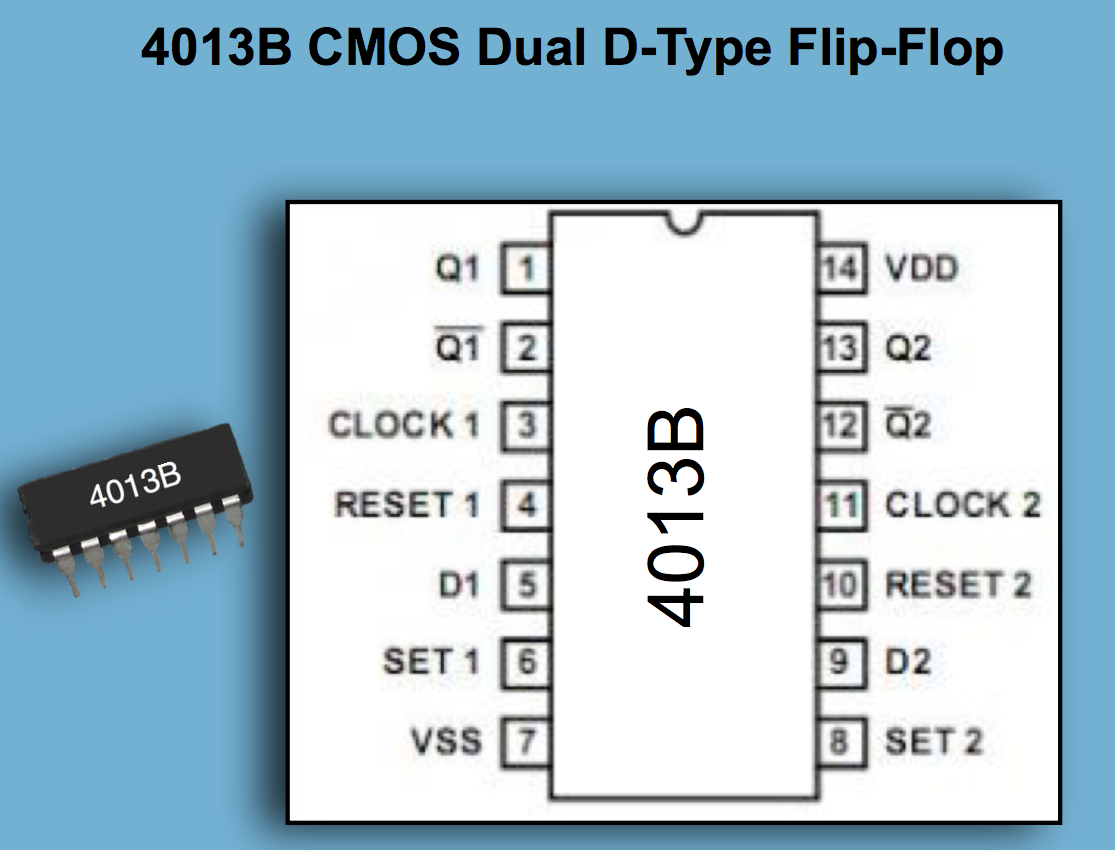 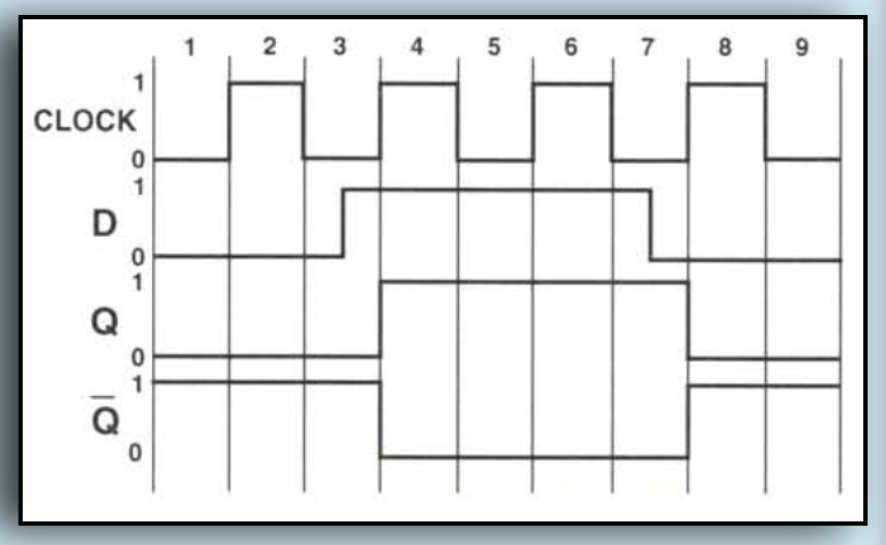 Последовательностные схемы
D-триггер
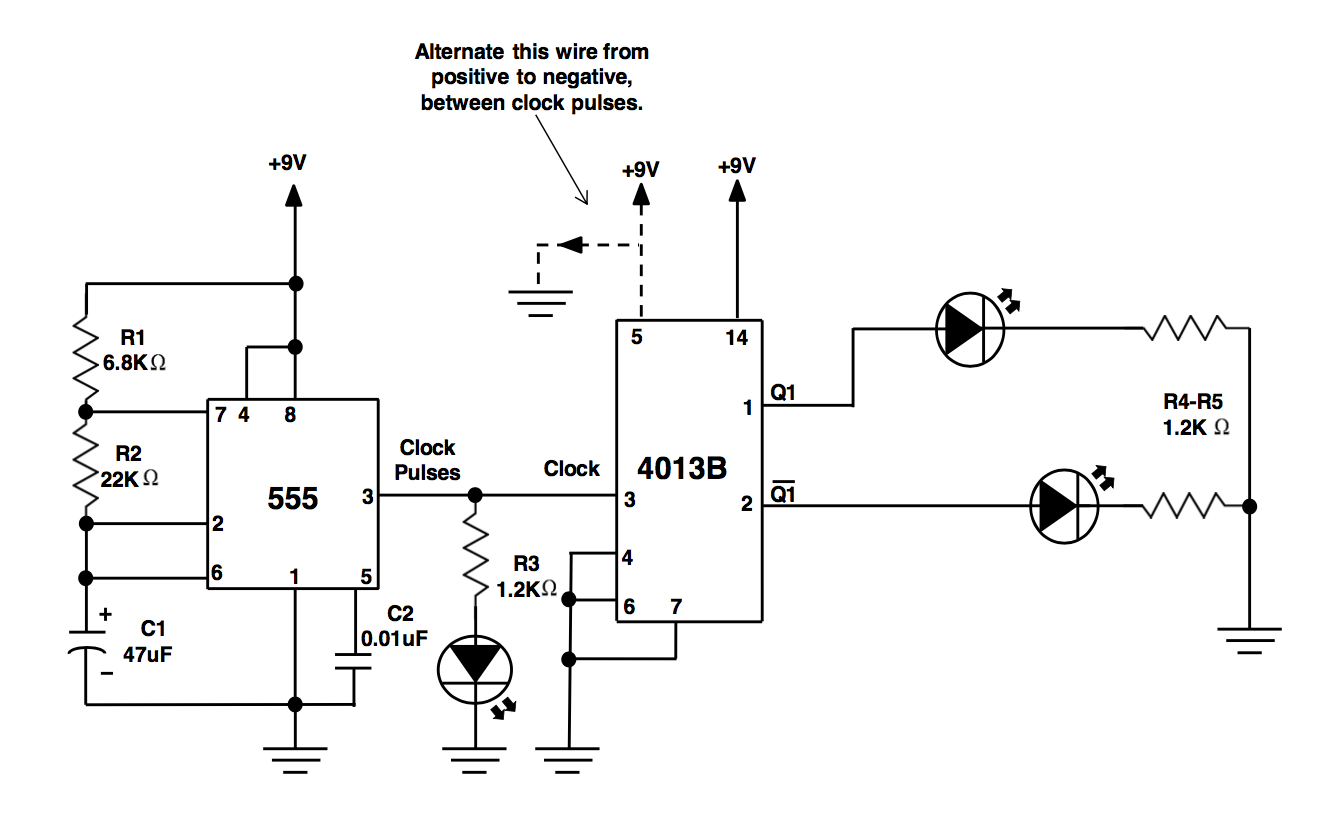 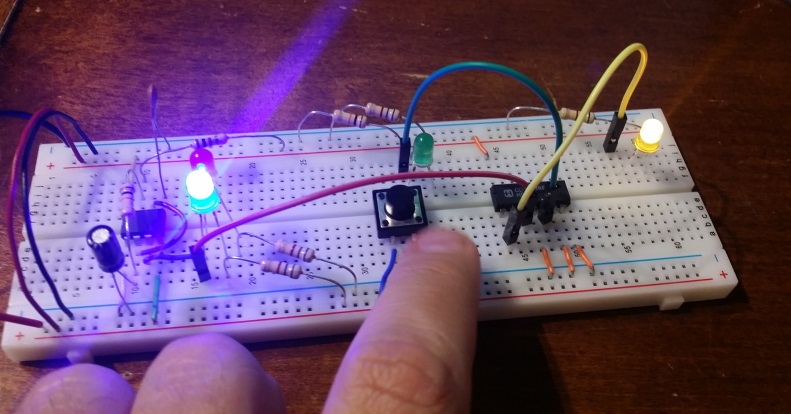 Последовательностные схемы
Счетчик
T-триггер
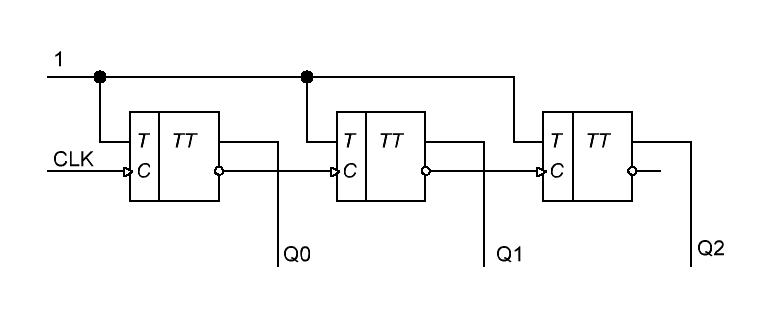 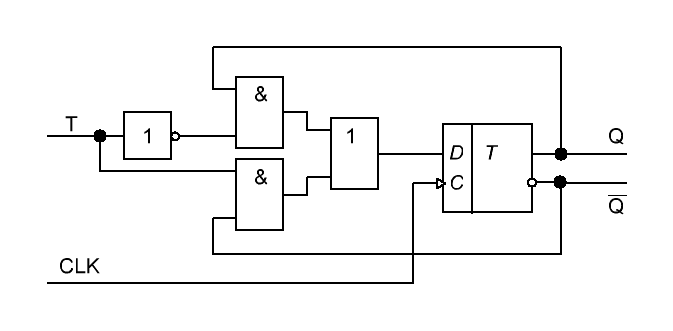 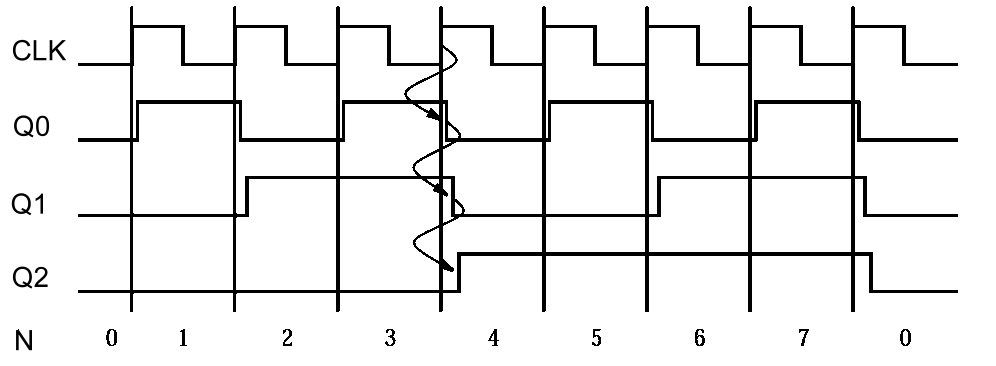 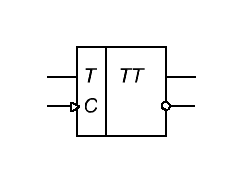 Последовательностные схемы
Счетчик
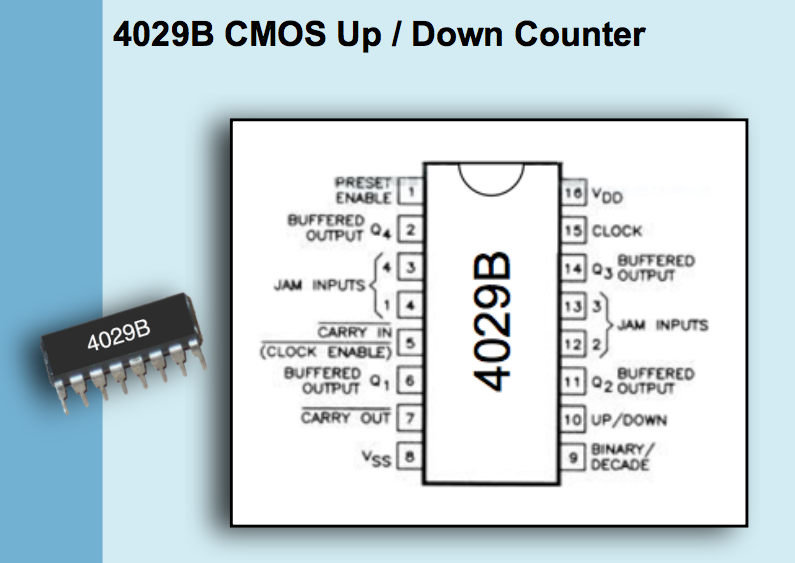 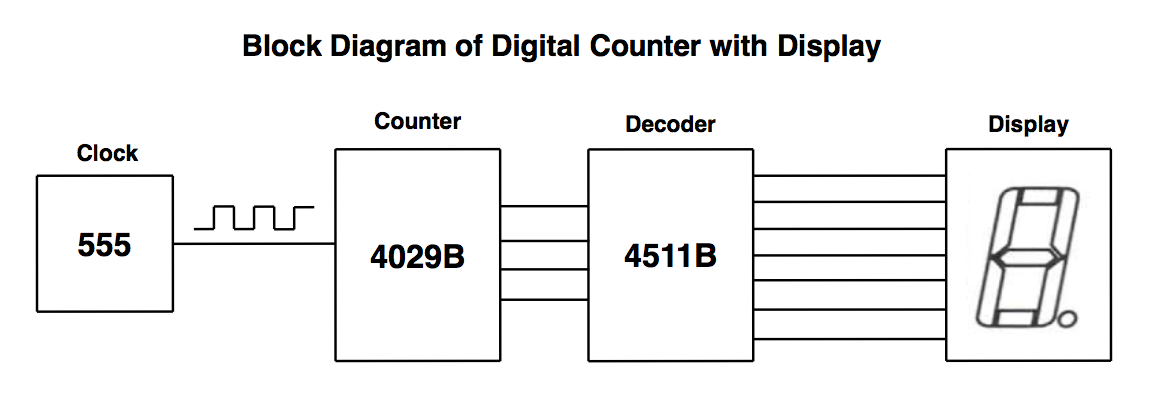 Последовательностные схемы
Счетчик
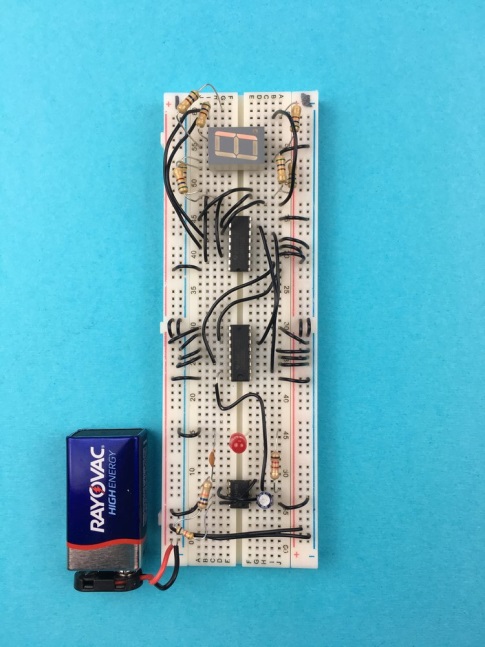 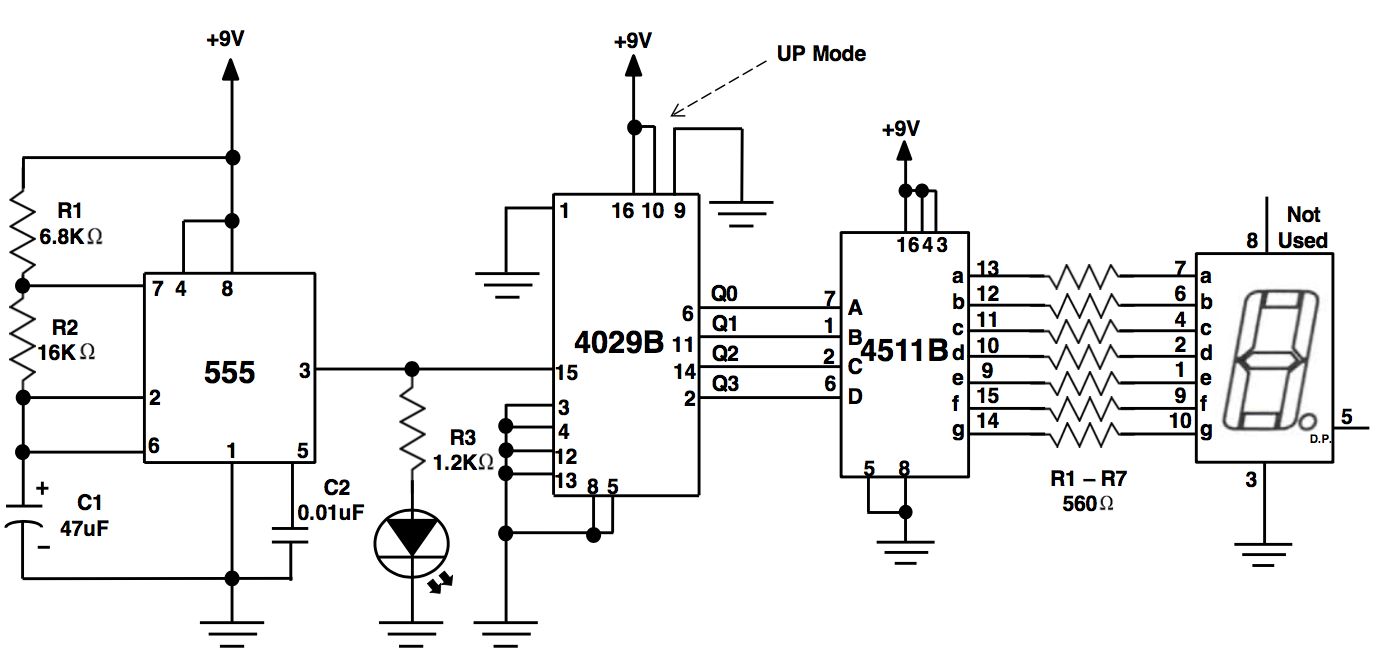 Последовательностные схемы
Регистр сдвига
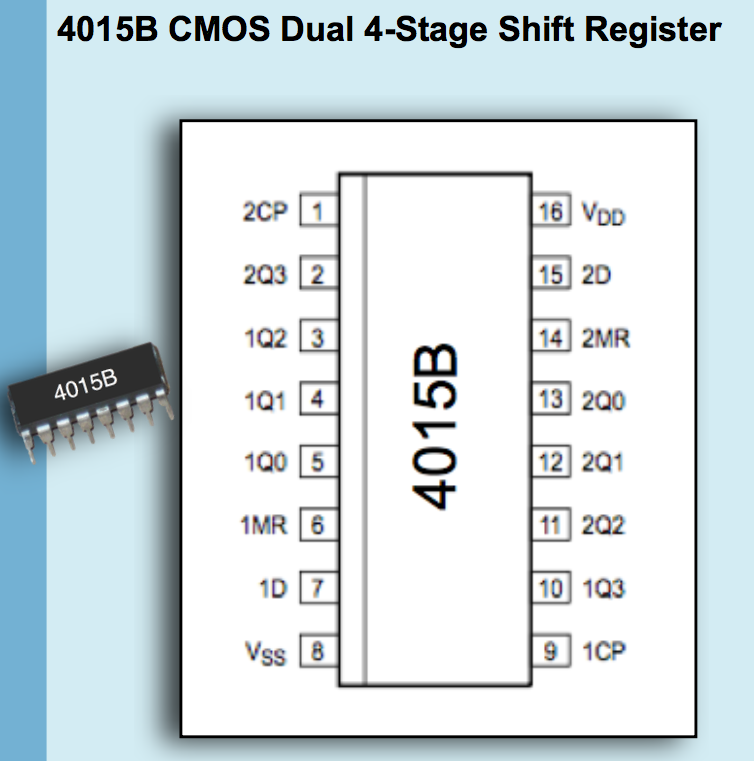 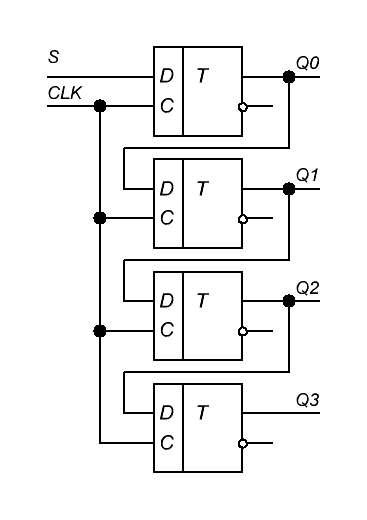 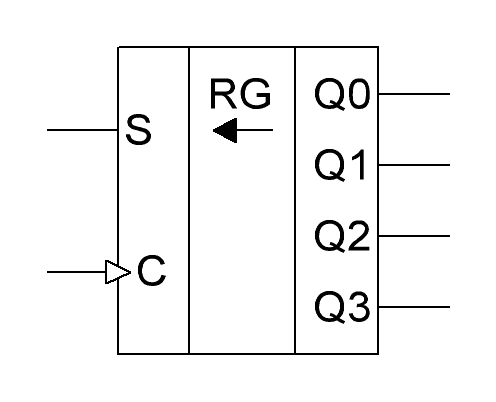 Последовательностные схемы
Регистр сдвига
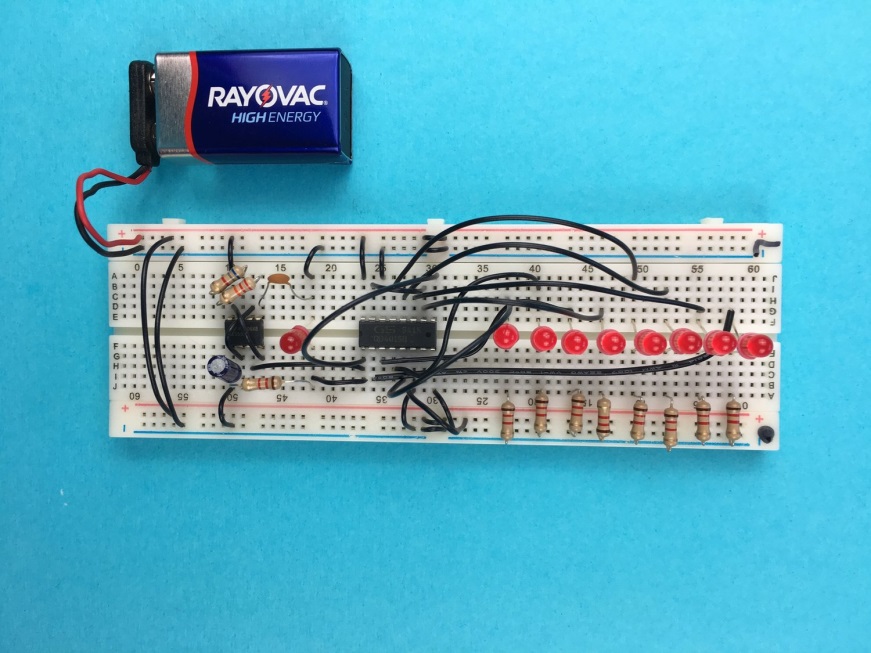 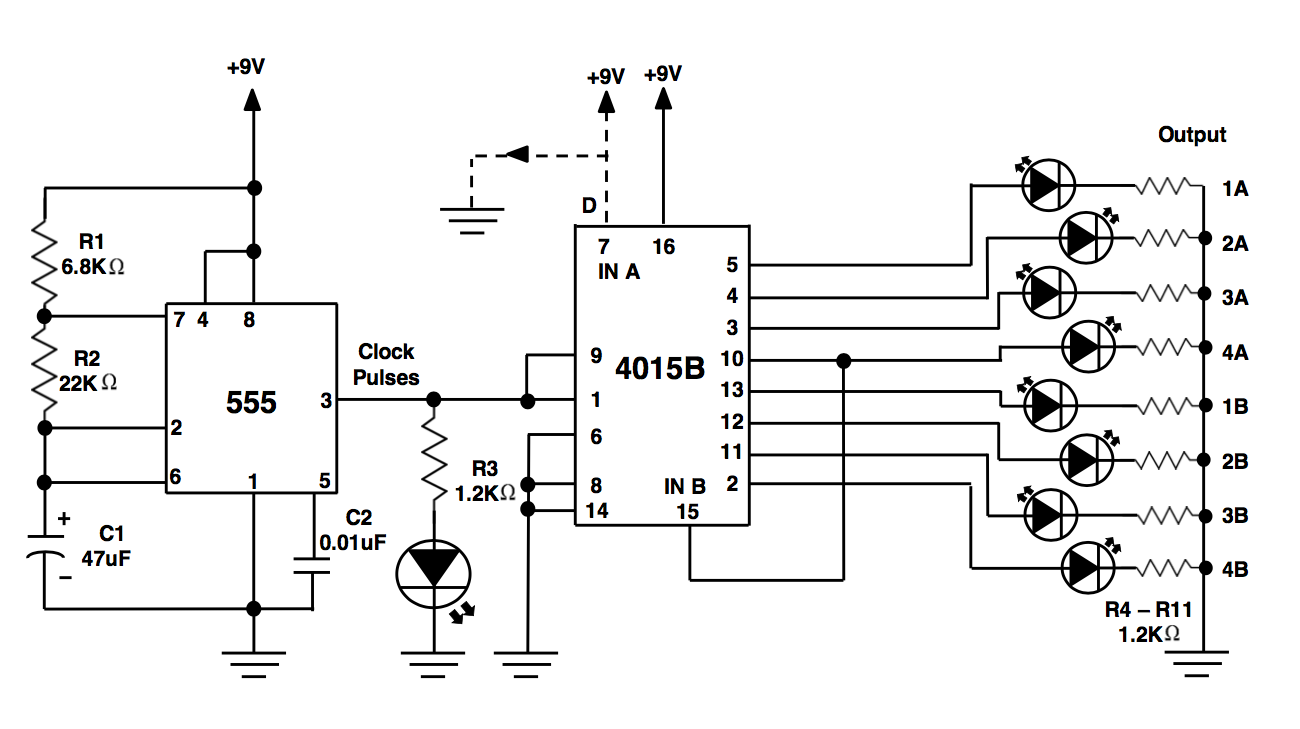 Спасибо за внимание!